EHA2024Congress Report
Contents (i)
BTKi, Bruton’s tyrosine kinase inhibitor.
Contents (ii)
SLL, small lymphocytic lymphoma.
SEQUOIA
Zanubrutinib + venetoclax for TN CLL/SLL with del(17p) and/or TP53mut
SEQUOIA: Study design
An international, Phase 3, open-label, randomized study of BGB-3111 compared with bendamustine plus rituximab in patients with previously untreated CLL/SLL
Open label
Arm A and B
without del(17p)
Key eligibility criteria

Untreated CLL/SLL
Met iwCLL criteria for treatment
Measurable disease by CT/MRI
For Arm D: central confirmation of del(17p) by FISH and/or local TP53 mutation
Zanubrutinib
R
1:1
Bendamustine + rituximab
Arm C
with del(17p)
Zanubrutinib
Endpoints for Arm D

ORR (INV)a
PFS (INV)
uMRD4 rate (<10-4 sensitivity)
Safety per CTCAE
With del(17p)/TP53mut
n=66
Enrollment start date: Nov 2019
Arm D
(N=114)
Zanubrutinib + venetoclax
Without del(17p)
n=48
Enrollment start date: Jan 2022
aResponses assessed per modified iwCLL criteria for CLL and Lugano criteria for SLL.
CLL, chronic lymphocytic leukemia; CT, computed tomography; CTCAE, Common Terminology Criteria for Adverse Events; del, deletion; FISH, fluorescence in situ hybridization; INV, investigator; iwCLL, international workshop on CLL; MRI, magnetic resonance imaging; ORR, overall response rate; PFS, progression-free survival; R, randomization; SLL, small lymphocytic lymphoma; TP53, tumor protein p53; uMRD4, undetectable minimal residual disease.
Ghia et al. Abstract #S160 presented at EHA2024.
SEQUOIA Arm D: Treatment regimen and assessment schedule
C1
C4
C7
C10
C13
C16
C19
C22
C25
C28+
Zanubrutinib 160 mg twice daily for ≥27 cycles
Beyond C28, continue zanubrutinib alone until confirmed uMRD
Venetoclax ramp-up cycle, then 400 mg once daily for 12-24 cycles
Lead- in
Starting at C16, may discontinue venetoclax for confirmed uMRD (PB & BM)
TLS risk assessments
Zanubrutinib lead-in (3 cycles) followed by zanubrutinib + venetoclax (12-24 cycles dependent on uMRD early venetoclax-stopping rules), then zanubrutinib monotherapy until disease progression, unacceptable toxicity, or meeting uMRD early zanubrutinib-stopping rules
✓
✓
Hematology/physical examination/imaging
✓
✓
✓
✓
✓
✓
✓
✓
✓
✓
MRD: PB
✓
✓
✓
✓
✓
✓
✓
✓
✓
✓
BM biopsy & aspirate for CRa
MRD: BM aspirateb
aBM biopsy and aspirate are required to confirm a suspected CR/CRi (BM collection timepoint not defined per protocol), starting after cycle 9 and then annually if needed. bPatients with confirmed CR/CRi and 2 consecutive PB uMRD ≥12 weeks apart. 
BM, bone marrow; C, cycle; CR, complete response; CRi, CR with incomplete count recovery; MRD, minimal residual disease; PB, peripheral blood; TLS, tumor lysis syndrome; uMRD, undetectable MRD.
Ghia et al. Abstract #S160 presented at EHA2024.
Risk for TLS
Baseline before treatment
Before venetoclax
Higha
(3.0%)
Proportion of patients at high risk for TLS decreased by 91% after zanubrutinib lead-in
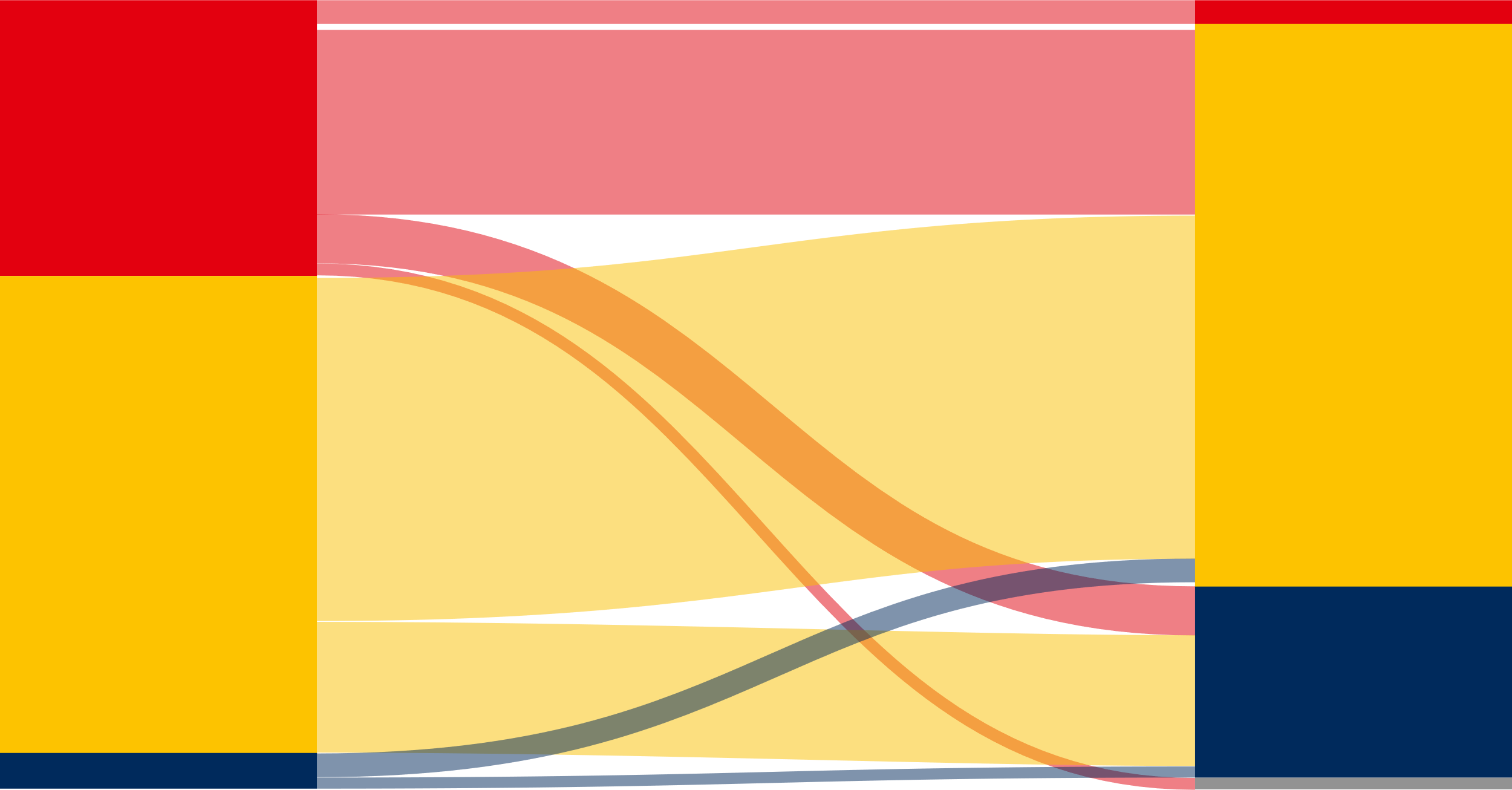 Higha
(34.8%)
Medium
(71.2%)
Medium
(60.6%)
Low
(24.2%)
Low
(4.5%)
Not Available(1.5%)
aAny lymph node with the largest diameter ≥10 cm or an absolute lymphocyte count ≥25 x 109/L and a lymph node with the largest diameter ≥5 cm by radiologic assessment. 
TLS, tumor lysis syndrome.
Ghia et al. Abstract #S160 presented at EHA2024.
Safety summary
TEAEs in >10% of patients
Treatment-emergent adverse events of special interest
a
Median study follow-up:
31.6 (0.4-50.5) months
Of all infections, 36 patients (55%) had COVID-19, 2 (3%) of whom experienced a Grade ≥ 3 event
aNeutropenia combines preferred terms neutrophil count decreased and neutropenia. 
TEAE, treatment-emergent adverse event. 
Ghia et al. Abstract #S160 presented at EHA2024.
TEAEs leading to treatment discontinuation and death
aPatient completed venetoclax treatment. bPatient did not start venetoclax.
N/A, not available; TEAE, treatment-emergent adverse event. 
Ghia et al. Abstract #S160 presented at EHA2024.
uMRD and ORR
MRD rates in PB
ORR
Not available
<10-4
≥10-4 to <10-3
≥10-3 to <10-2
≥10-2 to <10-1
≥10-1
Median study follow-up:
31.6 (0.4-50.5) months
Rates of uMRD in PB increased with longer treatment duration
Best uMRD rate: 59% (39/66) in ≥1 PB sample; 37% (13/35) in ≥1 BM samplea
In 65 response-evaluable patientsb with del(17p) and/or TP53 mutation, ORRc,d was 100% and the CR+CRi rate was 48%
aBM biopsy and aspirate were required to confirm a suspected CR/CRi and additional BM aspirate uMRD sample collection was dependent on PB uMRD status; BM collection timing varied by patient. On treatment BM aspirate samples have been collected in 35 patients to date. bReceived ≥1 dose of zanubrutinib with ≥1 post-baseline disease assessment. The 1 patient that was not response-evaluable died during cycle 1. cResponses assessed by investigator per modified iwCLL criteria for CLL and Lugano criteria for SLL. dORR was defined as PR-L or better.
BM, bone marrow; CLL; chronic lymphocytic leukemia; CR, complete response; CRi, CR with incomplete count recovery; iwCLL, international workshop on CLL; MRD, minimal residual disease; ORR; overall response rate; PB, peripheral blood; PR, partial response; PR-L, PR with lymphocytosis; SLL; small lymphocytic lymphoma; uMRD, undetectable MRD; Wk, week. 
Ghia et al. Abstract #S160 presented at EHA2024.
Progression-free survival
With median study follow-up of 31.6 months, median PFS was not reached
Censored
Estimated PFS
12-month	95%
24-month	94%
PFS, progression-free survival. 
Ghia et al. Abstract #S160 presented at EHA2024.
Conclusions
Preliminary results for treatment with zanubrutinib + venetoclax in patients with high-risk TN CLL/SLL with del(17p) and/or TP53 mutation showed favorable safety and tolerability
Rates of atrial fibrillation/flutter and hypertension were low (2% and 9%, respectively)
Promising efficacy was seen in this high-risk population with deep and durable responses
An ORR of 100% and a high rate of uMRD were achieved
With a median follow-up of 31.6 months, high 12- and 24-month PFS estimates were seen (95% and 94%, respectively)
The study is ongoing and results in patients who meet MRD-guided early stopping rules will be reported as data mature
The ongoing Phase 3 CELESTIAL-TNCLL trial (BGB-11417-301) is evaluating zanubrutinib in combination with sonrotoclax, a next-generation and potent BCL2 inhibitor, as fixed-duration therapy in patients with TN CLL
BCL2, B-cell lymphoma 2; CLL, chronic lymphocytic leukemia; del, deletion; MRD, minimal residual disease; ORR, overall response rate; PFS, progression-free survival; TN, treatment naïve; TP53, tumor protein p53; SLL; small lymphocytic lymphoma; uMRD, undetectable MRD.
Ghia et al. Abstract #S160 presented at EHA2024.
Phase 2 trial
Pirtobrutinib, venetoclax, and obinutuzumab in 1L CLL/SLL
PVO in TN CLL/SLL: Study design
Investigator-initiated Phase 2 trial of pirtobrutinib, venetoclax and obinutuzumab in patients with previously untreated CLL/SLL
CT for TLS risk (if baseline CT had nodes ≥5 cm)
CT
NGS MRD in BM and PB (primary endpoint)
PB NGS MRD at end of C9
CT
NGS MRD in BM and PB (end of C13)
Primary endpoint
uMRD4 rate in BM after C7

Secondary endpoints

ORR (CR/CRi/PR)
PFS
OS
Safety and tolerability
Key eligibility criteria
TN CLL/SLL meeting iwCLL 2018 criteria for treatment
Age ≥18 years
ECOG PS 0-2
Adequate organ function
GFR ≥50 mL/min
ALT and AST ≤3 x ULN, or ≤5 x ULN if due to CLL
Total bilirubin ≤1.5 x ULN, or ≤3 x ULN if due to CLL
PLT count ≥50 x109/L
Hemoglobin ≥8 g/dL
ANC ≥0.75 x109/L
Enrollment
CT
BMBx
PB NGS MRDb at end of C4
C1a
C2
C3-6
C7
C8-13c
Pirtobrutinib 200 mg QD
Venetoclax 400 mg QD
Pirtobrutinib 200 mg QD
Obinutuzumab 1000 mg D1
Venetoclax 400 mg QD
Pirtobrutinib 200 mg QD
Obinutuzumab 1000 mg D1
Venetoclax weekly dose ramp-up
Pirtobrutinib 200 mg QD
Obinutuzumab 100 mg D1 900 mg D2 1000 mg D8 1000 mg D15
aEach cycle is 28 days. bNGS MRD assessed by clonoSEQ assay (Adaptive Biotechnologies) with 10-6 sensitivity. cPatients who are MRD+ at ≥10-5 in either PB or BM at end of C13 can continue pirtobrutinib + venetoclax for 12 additional cycles.
ALT, alanine aminotransferase; ANC, absolute neutrophil count; AST, aspartate aminotransferase; BM, bone marrow; BMBx, BM biopsy; C, cycle; CLL, chronic lymphocytic leukemia; CR; complete response; CRi, CR with incomplete count recovery; CT, computed tomography; D, day; ECOG PS, Eastern Cooperative Oncology Group performance status; GFR, glomerular filtration rate; MRD, minimal residual disease; NGS, next-generation sequencing; ORR,overall response rate; OS, overall survival; PB, peripheral blood; PFS, progression-free survival; PLT, platelet; PR, partial response; PVO, pirtobrutinib, venetoclax, obinutuzumab; QD, once daily; SLL, small lymphocytic lymphoma; TLS, tumor lysis syndrome; TN, treatment naïve; ULN, upper limit normal; uMRD, undetectable MRD.
Jain et al. Abstract #S164 presented at EHA2024.
TLS riska
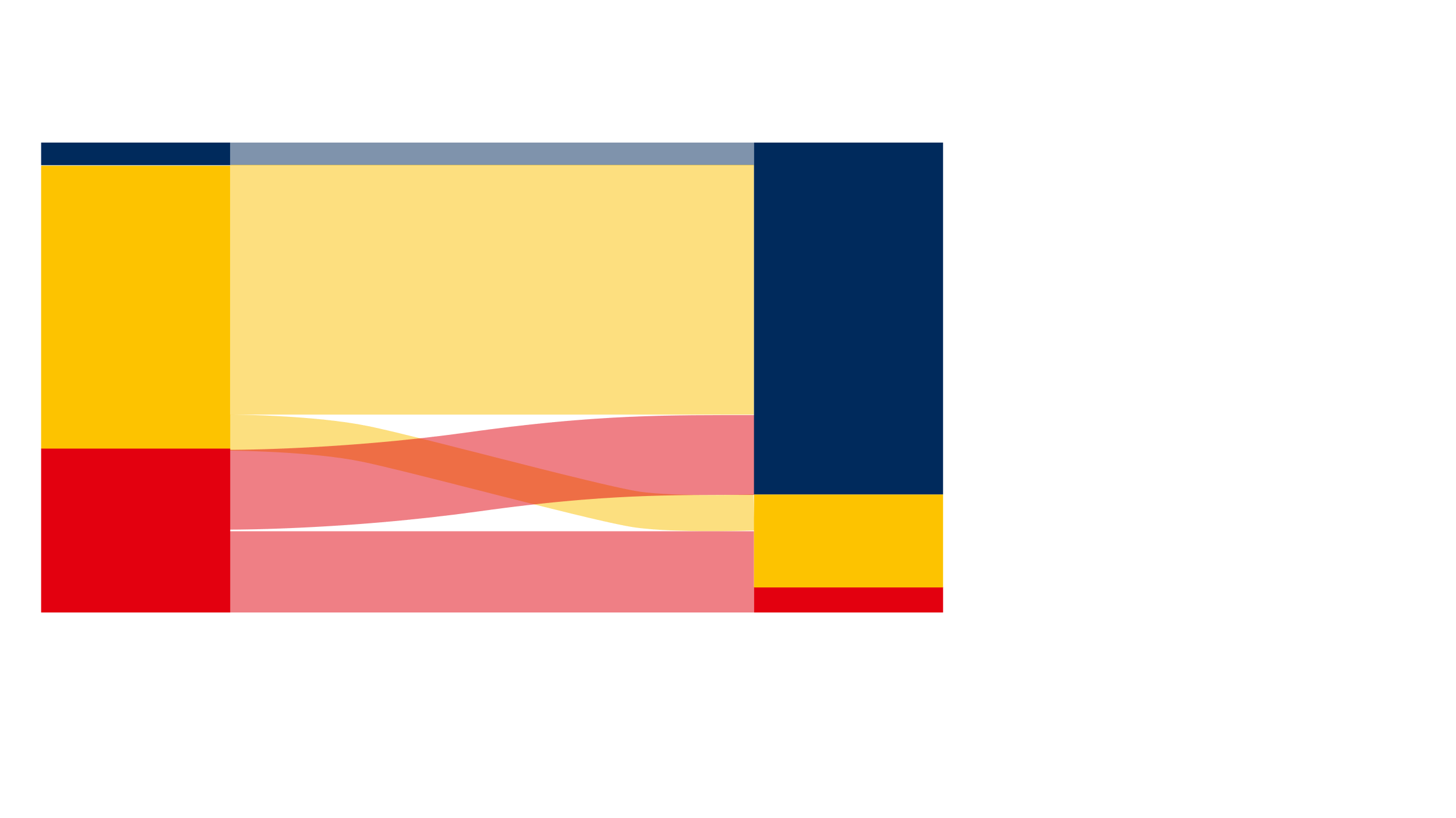 2 (5%)
12/14 (86%) patients with high risk and 16/24 (67%) patients with medium risk at baseline had downgrading of TLS risk category after one cycle of pirtobrutinib and obinutuzumab
30 (75%)
24 (60%)
14 (35%)
8 (20%)
2 (5%)
C1D1
C2D1
Low risk
Medium risk
High risk
aTLS risk categories: low (all nodes <5 cm and ALC <25), medium (any node 5 to <10 cm or ALC ≥25), high (any node ≥10 cm, or ALC ≥25 and any node ≥5 cm).
 ALC, absolute lymphocyte count; C, cycle; D, day; TLS, tumor lysis syndrome. 
Jain et al. Abstract #S164 presented at EHA2024.
MRD in PB and BM
100%
5
5
8
10
5
5
3
5
8
10
80%
18
60%
100%uMRD4
90%uMRD4
(Primary
Endpoint)
90
85
95%uMRD4
79
92%uMRD4
40%
64
MRD ≥ 10-4 (%)
MRD ≥ 10-5 to <10-4 (%)
MRD ≥ 10-6 to <10-5 (%)
uMRD <10-6 (%)
20%
0%
End of Cycle 7 (PB)(n=39)
End of Cycle 7 (BM)(n=39)
End of Cycle 13 (PB)(n=20)
End of Cycle 13 (BM)(n=20)
BM, bone marrow; MRD, minimal residual disease; PB, peripheral blood; uMRD, undetectable MRD.
Jain et al. Abstract #S164 presented at EHA2024.
[Speaker Notes: MRD >/= 10-4 (%)]
Safety summary
22 (55%) patients required G-CSF
3 patients had neutropenic fever (diverticulitis, n=1; pneumonia, n=1; cellulitis, n=1)
Neutropenia was the most common reason for dose reductions for both pirtobrutinib and venetoclax
1 patient developed grade 2 atrial fibrillation
AE, adverse event; G-CSF, granulocyte colony-stimulating factor; Gr, grade.
Jain et al. Abstract #S164 presented at EHA2024.
Conclusions
Very high rates of uMRD at 10-6 sensitivity were observed with the PVO combination as 1L treatment for patients with CLL
uMRD6 rates at 6 months: 64% in BM, 79% in PB
uMRD6 rates at 12 months: 85% in BM, 90% in PB
uMRD4 rates were numerically higher than those observed in a previous trial with ibrutinib + venetoclax in 1L CLL1
BM uMRD4 rates at 6 months: 33% with ibr+ven vs. 90% with PVO
BM uMRD4 rates at 12 months: 52% with ibr+ven vs. 95% with PVO
Safety profile was similar to prior studies with combination treatments in 1L CLL
The trial is currently enrolling into a 40-patient expansion cohort
1. Jain et al. ASH 2023.
1L, first line; BM, bone marrow; CLL, chronic lymphocytic leukemia; ibr, ibrutinib; PB, peripheral blood; PVO, pirtobrutinib, venetoclax, obinutuzumab; uMRD, undetectable minimal residual disease; ven, venetoclax.
Jain et al. Abstract #S164 presented at EHA2024.
CAPTIVATE
Fixed-duration ibrutinib + venetoclax for CLL/SLL in high-risk subgroups
CAPTIVATE: Study design
Phase 2 study of the combination of ibrutinib plus venetoclax in subjects with TN CLL/SLL
FD Cohort
MRD Cohort
Ibrutinib and venetoclax work synergistically through distinct and complementary modes of action1-3: 
Ibrutinib mobilizes CLL cells out of lymph nodes and other protective lymphoid niches and inhibits proliferation
Ibrutinib accelerates apoptotic cell killing by sensitizing CLL cells to BCL2 inhibition
Ibrutinib + venetoclax eliminate resting and dividing CLL cell subpopulations
3 cycles ibrutinib lead-in
3 cycles ibrutinib lead-in
12 cycles ibrutinib + venetoclax
12 cycles ibrutinib + venetoclax
Follow-up
Confirmed uMRD patients randomized to placeboa
Upon PD, patients could reinitiate ibrutinib-based therapyb
Results from the fixed-duration Cohort of the CAPTIVATE study are presented here.
aPatients with confirmed uMRD (defined as uMRD [10-4 by 8-color flow cytometry] serially over ≥3 cycles in both peripheral blood and bone marrow) after 12 cycles of ibrutinib + venetoclax were randomly assigned 1:1 to receive placebo or ibrutinib; only the placebo Arm was included in the current analysis. bPatients with PD after completion of fixed-duration ibrutinib + venetoclax could reinitiate single-agent ibrutinib (FD Cohort or MRD Cohort placebo Arm); patients with PD >2 years after treatment completion could reinitiate fixed-duration ibrutinib + venetoclax (FD cohort). 
BCL2, B-cell lymphoma 2; CLL, chronic lymphocytic leukemia; FD, fixed duration; MRD, minimal residual disease; PD, progressive disease; SLL, small lymphocytic lymphoma; TN, treatment naïve; uMRD, undetectable MRD. 
1. Lu P et al. Blood Cancer J. 2021;11:39. 2. Deng J et al. Leukemia. 2017;31:2075-2084. 3. Herman ES et al. Clin Cancer Res. 2015;21:4642-4651.
Jacobs et al. Abstract #P675 presented at EHA2024. Jacobs et al.
Median PFS
PFS in all treated patients by del(17p), TP53mut, or CK status
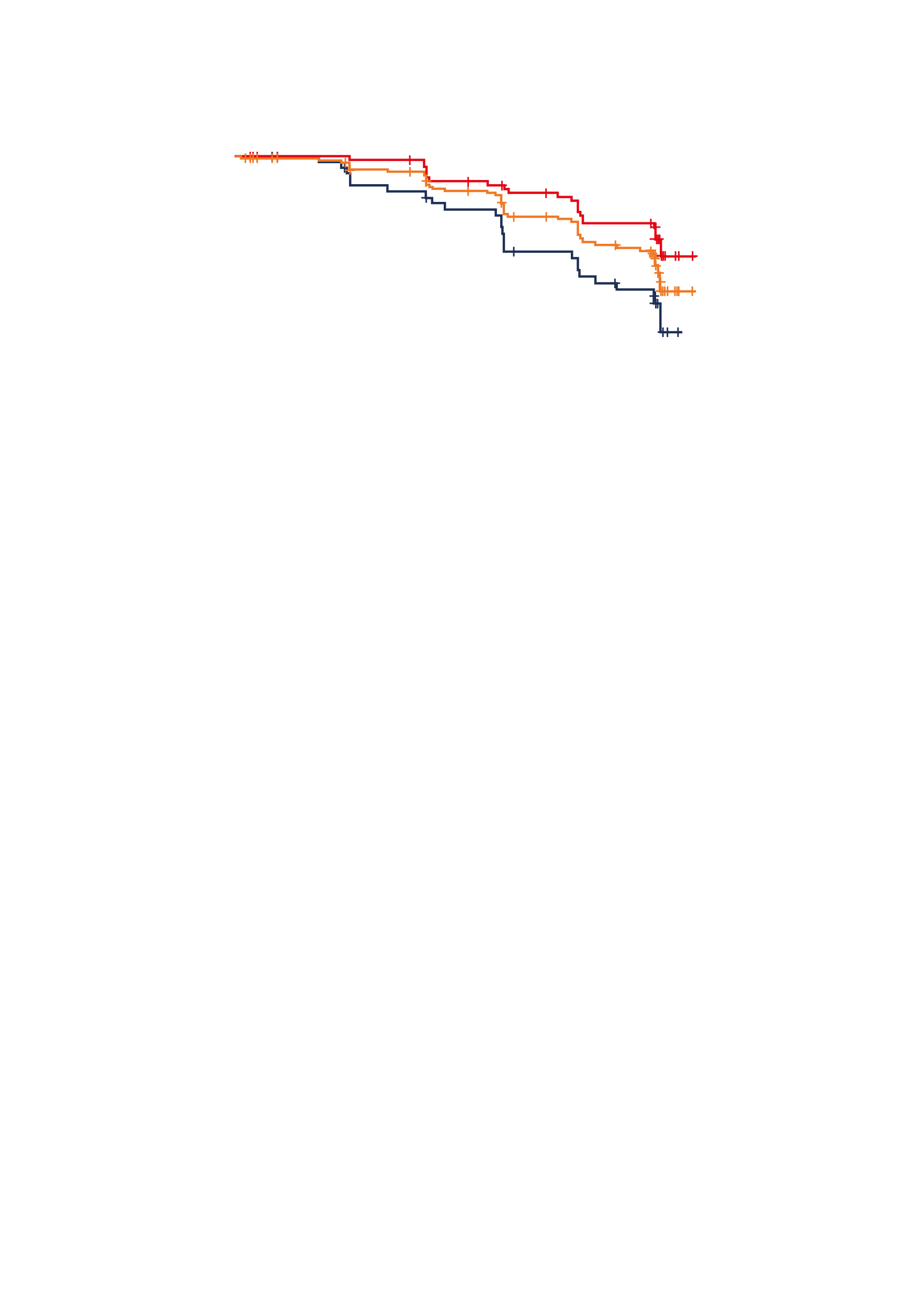 100
Without del(17p), TP53mut, or CK
90
80
70
60
All treated patients
PFS, %
50
With del(17p), TP53mut, or CK
40
30
20
10
0
6
12
18
24
30
36
42
48
54
60
66
72
Time, months
Overall median PFS was not reached with up to 5.5 years of follow-up
Median time on study: 61.2 months (range 0.8-66.3)
aDefined as ≥3 chromosomal abnormalities by conventional CpG-stimulated cytogenetics; bExcluding patients with del(17p)/TP53mut or CK. 
CI, confidence interval; CK, complex karyotype; del, deletion; PFS, progression-free survival; TP53mut, TP53 mutated. 
Jacobs et al. Abstract #P675 presented at EHA2024.
PFS by IGHV mutation status
All patients
Excluding patients with del(17p), TP53mut, or CK
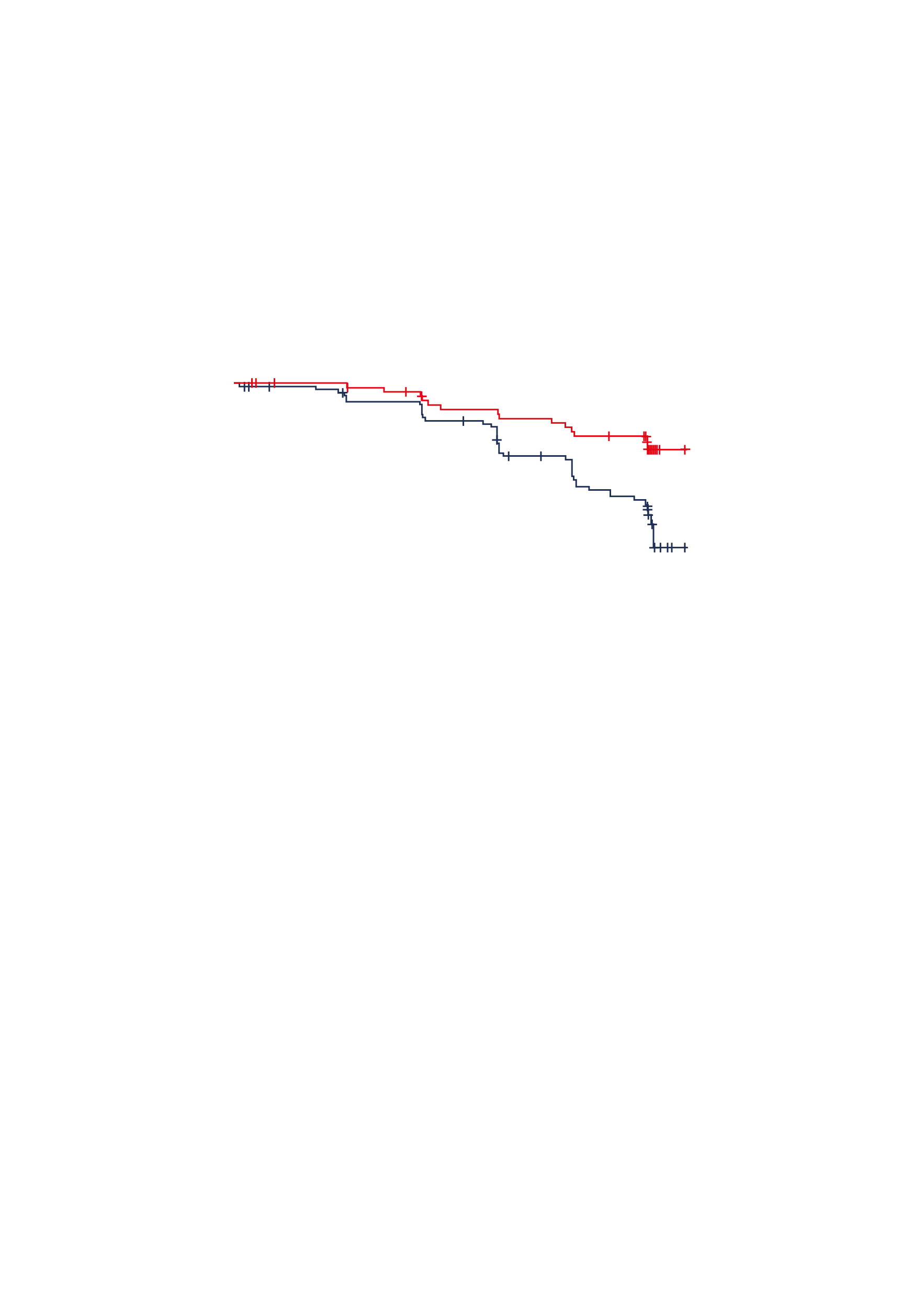 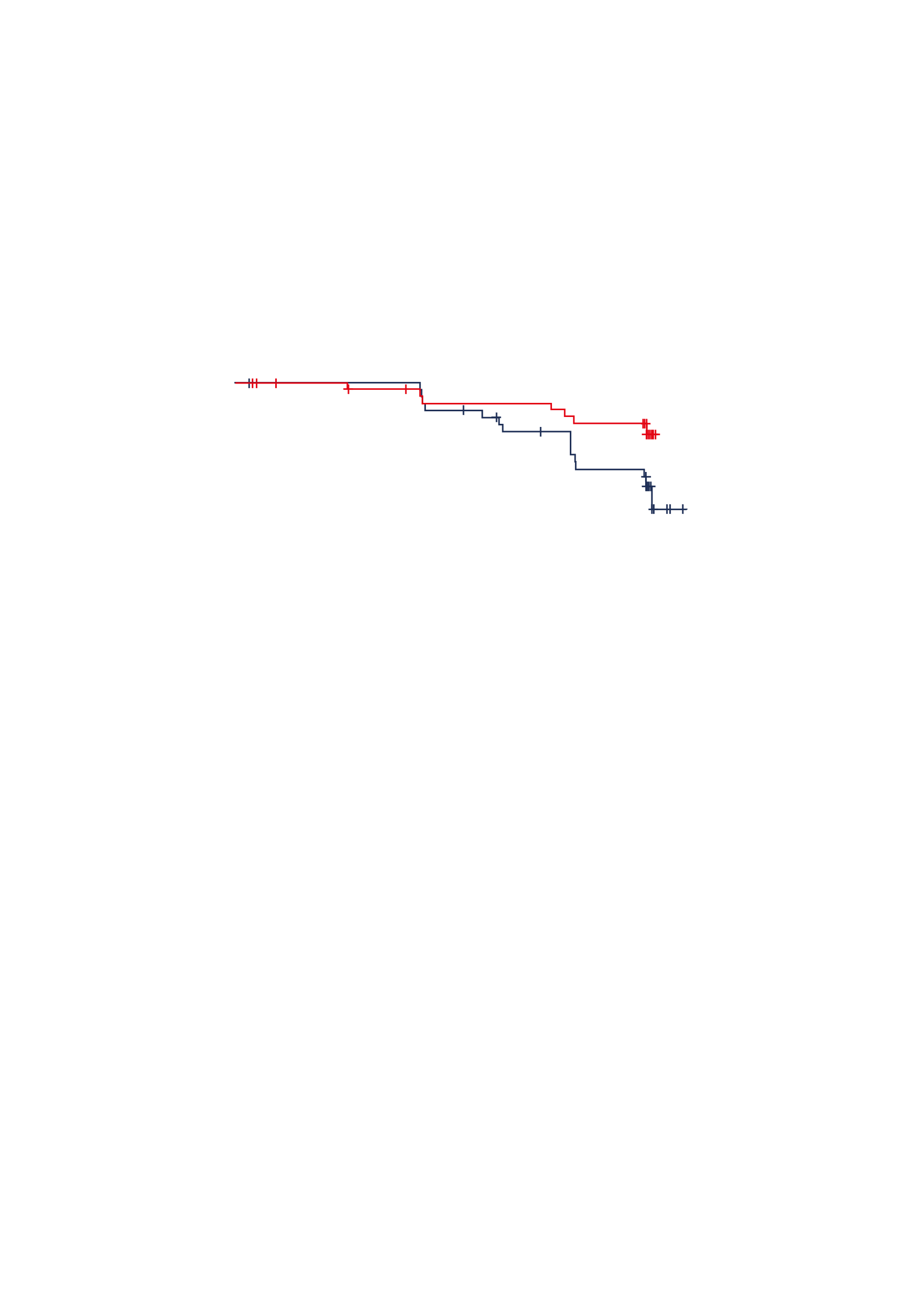 100
100
90
90
mlGHV
mlGHV
80
80
70
70
60
60
ulGHV
PFS, %
PFS, %
50
50
ulGHV
40
40
30
30
20
20
10
10
0
0
0
6
12
18
24
30
36
42
48
54
60
66
72
0
6
12
18
24
30
36
42
48
54
60
66
72
Time, months
Time, months
High 5-year PFS rates were achieved in patients with unmutated IGHV in the FD Cohort 
Presence of del(17p), TP53mut, and/or CK had a substantial impact on PFS in patients with uIGHV and mIGHV
CI, confidence interval; CK, complex karyotype; del, deletion; FD, fixed duration; IGHV, immunoglobulin heavy-chain variable region gene; mIGHV, mutated IGHV; PFS, progression-free survival; TP53mut, TP53 mutated; uIGHV, unmutated IGHV.
Jacobs et al. Abstract #P675 presented at EHA2024.
OS rates by genomic features
OS by IGHV mutation status
OS in all treated patients and by del(17p), TP53mut, or CK status
mlGHV
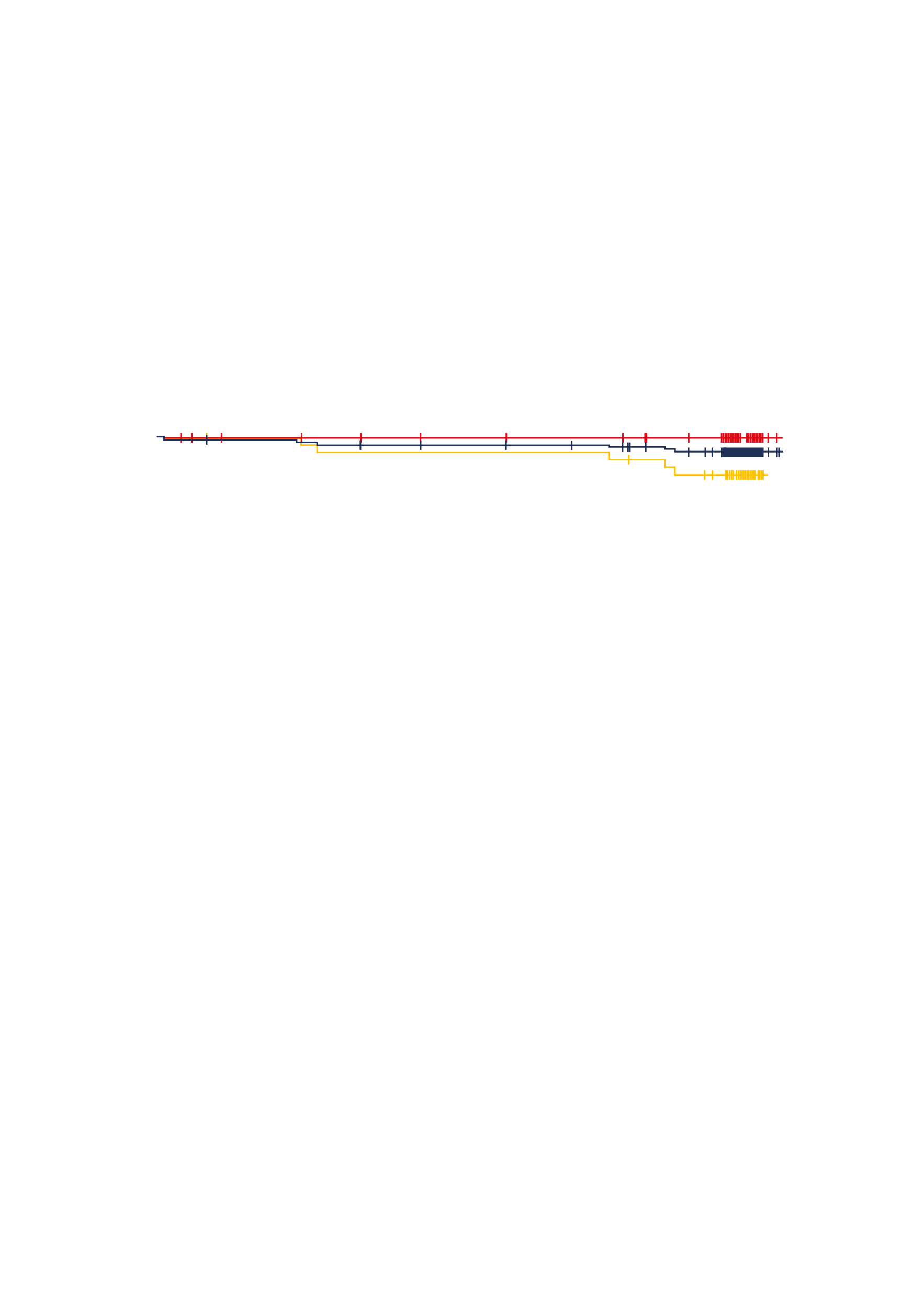 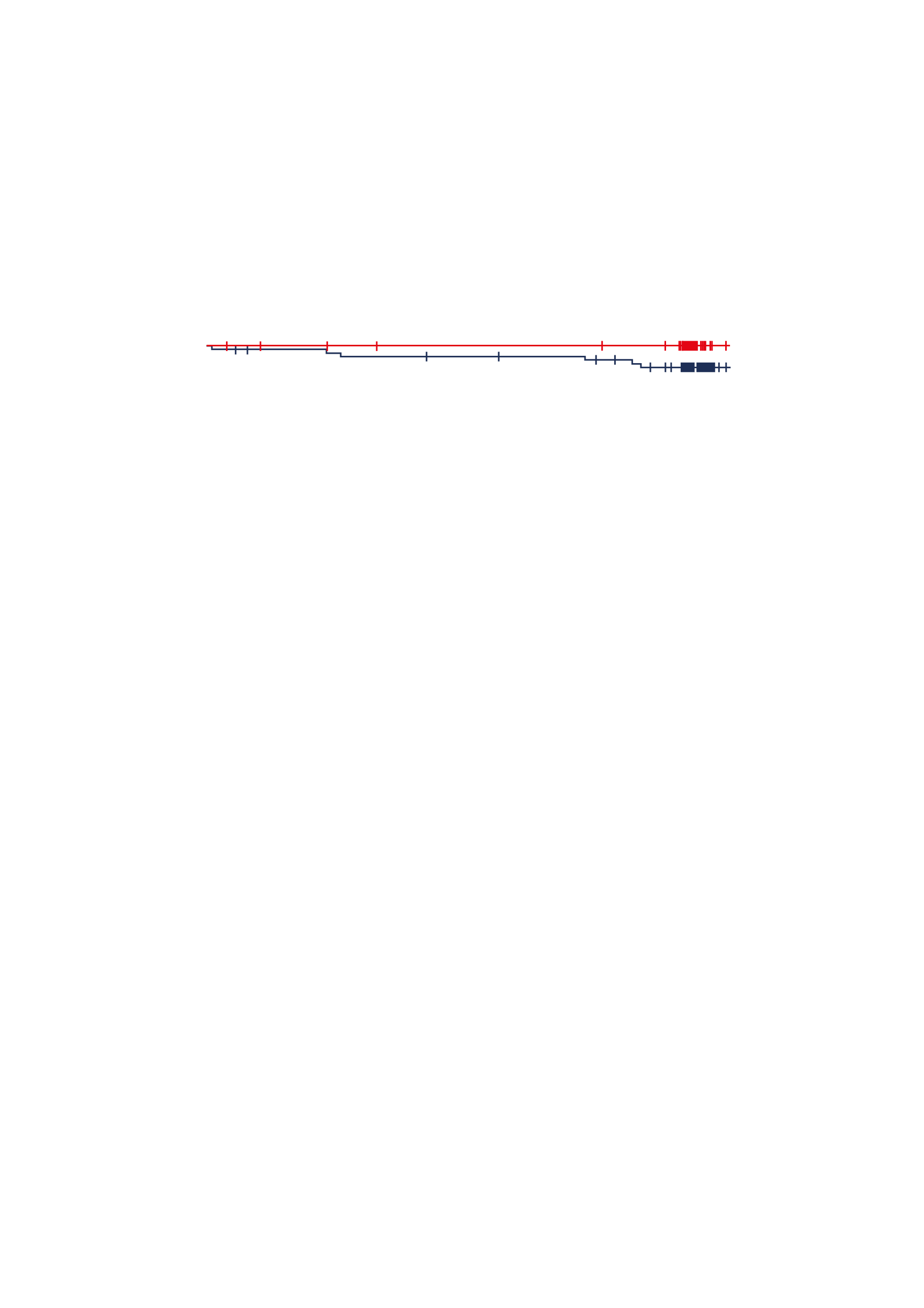 100
100
All treated patients
Without del(17p), TP53mut, or CK
90
90
ulGHV
With del(17p), TP53mut, or CK
80
80
70
70
60
60
OS, %
OS, %
50
50
7009
40
40
30
30
20
20
10
10
0
0
0
6
12
18
24
30
36
42
48
54
60
66
72
0
6
12
18
24
30
36
42
48
54
60
66
72
Time, months
Time, months
5-year OS rates were ≥90% regardless of genomic risk features in the FD Cohort and ≥95% regardless of MRD status in PB or BM at 3 months after EOT or in PB at 12 months after EOT
Bm, bone marrow; CI, confidence interval; CK, complex karyotype; del, deletion; EOT, end of treatment; FD, fixed duration; IGHV, immunoglobulin heavy-chain variable region gene; mIGHV, mutated IGHV; MRD, minimal residual disease; OS, overall survival; PB, peripheral blood; TP53mut, TP53 mutated; uIGHV, unmutated IGHV.
Jacobs et al. Abstract #P675 presented at EHA2024.
Safety
FD cohort
Ibrutinib-based treatment
Serious AEs considered related to study treatment and second malignancies continued to be collected after completion of fixed-duration treatment
No new related serious AEs were reported since the previous analysis1
In total, 18 second malignancies occurred in 13 patients
10 events in 8 patients during the TEAE perioda for fixed-duration ibrutinib + venetoclax
6 events in 4 patients after the TEAE perioda and before retreatment
2 events in 2 patients during the TEAE perioda for ibrutinib-based retreatment
AEs during retreatment were consistent with known safety profiles for single-agent ibrutinib and ibrutinib + venetoclax
aTEAEs were collected until 30 days after last dose of study treatment or start of subsequent therapy, whichever occurred first. bOccurring in ≥10% of patients with single-agent ibrutinib or ≥2 patients with ibrutinib + venetoclax. cAll events were Grade 1/2.
AE, adverse event; FD, fixed duration; TEAE, treatment-emergent adverse event; URTI, upper respiratory tract infection.
1. Ghia P et al. Presented at ASH 2023. 
Jacobs et al. Abstract #P675 presented at EHA2024.
PD and Richter transformation
FD Cohort and MRD Cohort placebo Arm
In total, 202 patients completed fixed-duration ibrutinib + venetoclax (FD Cohort, N=159; MRD Cohort placebo Arm, n=43)
Only 63 patients have had PD to date
61 patients had CLL PD, including 2 patients who subsequently experienced RT during retreatment
2 patients had RT
PD occurred >2 years after EOT in most patients (43/63; 68%)
In the 4 patients with RT, time from first dose to RT was
Patient 1: 12.7 months (0.2 months before EOT)
Patient 2: 28.1 months (14.3 months after EOT)
Patient 3: 50.9 months (after 1.0 months of single-agent ibrutinib retreatment)
Patient 4: 55.3 months (after 27 months of single-agent ibrutinib retreatment)
CLL, chronic lymphocytic leukemia; EOT, end of treatment; FD, fixed duration; MRD, minimal residual disease; PD, progressive disease; RT, Richter transformation.
Jacobs et al. Abstract #P675 presented at EHA2024.
Conclusions
Ibrutinib + venetoclax is an all-oral, once-daily, chemotherapy-free fixed-duration regimen for first-line treatment of CLL/SLL
With up to 5.5 years of follow-up, median PFS is still not reached with fixed-duration ibrutinib + venetoclax and achievement of uMRD4 correlates with improved PFS
Patients with high-risk genomic features, including del(17p)/TP53mut, complex karyotype, and unmutated IGHV, derive meaningful survival benefits from fixed-duration ibrutinib + venetoclax
In patients relapsing after fixed-duration ibrutinib + venetoclax, retreatment with ibrutinib-based regimens yields durable responses with acceptable safety, even in patients with high-risk genomic features
Based on the safety profiles of fixed-duration ibrutinib + venetoclax and ibrutinib-based retreatment, this treatment approach appears to have a positive benefit-risk profile
CLL, chronic lymphocytic leukemia; del, deletion; IGHV, immunoglobulin heavy-chain variable region gene; PFS, progression-free survival; SLL, small lymphocytic lymphoma; TP53mut, TP53 mutated; uMRD, undetectable minimal residual disease.  
Jacobs et al. Abstract #P675 presented at EHA2024.
ASSURE
Safety study of acalabrutinib in CLL
ASSURE: Study design
ASSURE (NCT04008706) is an ongoing global, Phase 3b safety study of acalabrutinib monotherapy in patients with CLL in a real-world clinical practice setting
Assigned to 1 of the 3 following cohorts:
Interim safety analysisDCO June 15, 2023
Outcomes
Treatment
Inclusion criteria 

Adults with active CLL per iwCLL criteria 
ECOG PS ≤2
Primary objective:Frequency of all TEAEs
Acalabrutinib 100 mg BIDFor 48 cyclesa(beyond if still benefiting from drug)b
The interim safety results are presented here.
a1 cycle = 28 days. bOr until disease progression, toxicity requiring discontinuation, withdrawal of consent, loss to follow-up, death, or study termination, whichever comes first.
BID, twice daily; CLL, chronic lymphocytic leukemia; DCO, data cut-off; ECOG PS, Eastern Cooperative Oncology Group performance status; iwCLL, nternational workshop on CLL; R/R, relapsed/refractory; TEAEs, treatment-emergent adverse events; TN, treatment-naïve.
Opat et al. Abstract #P684 presented at EHA2024.
Patient disposition
Total 
(N=552)
TN Cohort 
(n=310)
R/R Cohort 
(n=202)
Ibrutinib-intolerant Cohort (n=40)
Continued treatment 
356 (64.5%)
Continued treatment
 215 (69.4%)
Continued treatment
 120 (59.4%)
Continued treatment
 21 (52.5%)
aData for treatment discontinuations due to adverse events (disposition data) were captured from the treatment termination case report form (vs the adverse event case report form for TEAEs leading to treatment discontinuation [safety data] leading to minor numerical discrepancies).
ᵇSix of these patients (TN, n=2; R/R, n=3; Ibrutinib intolerant, n=1) were originally classified in the “other" category by the investigator.
R/R, relapsed/refractory; TEAEs, treatment-emergent adverse events; TN, treatment-naive.
Opat et al. Abstract #P684 presented at EHA2024.
Time to treatment discontinuation
The estimated proportion of patients remaining on treatment at 30 months was 71%, 62%, and 45%, respectively
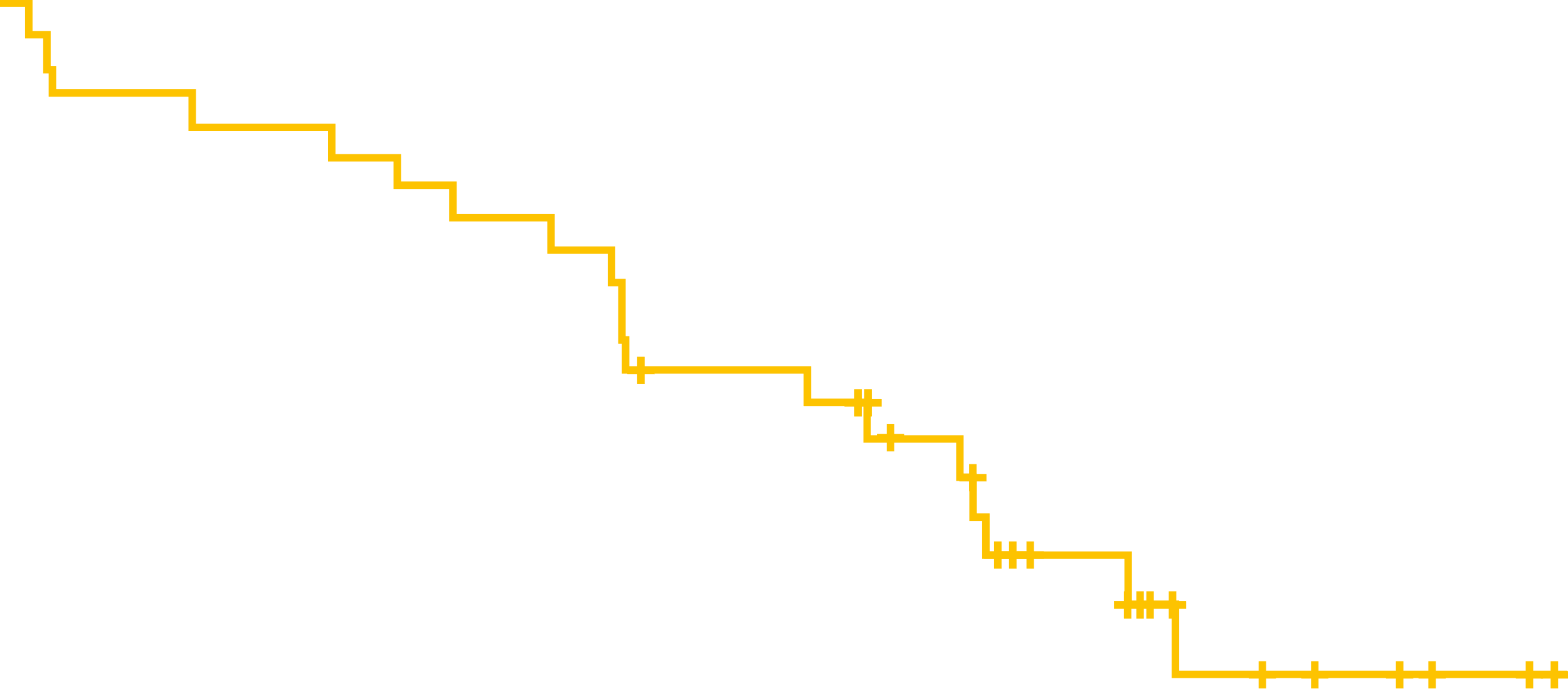 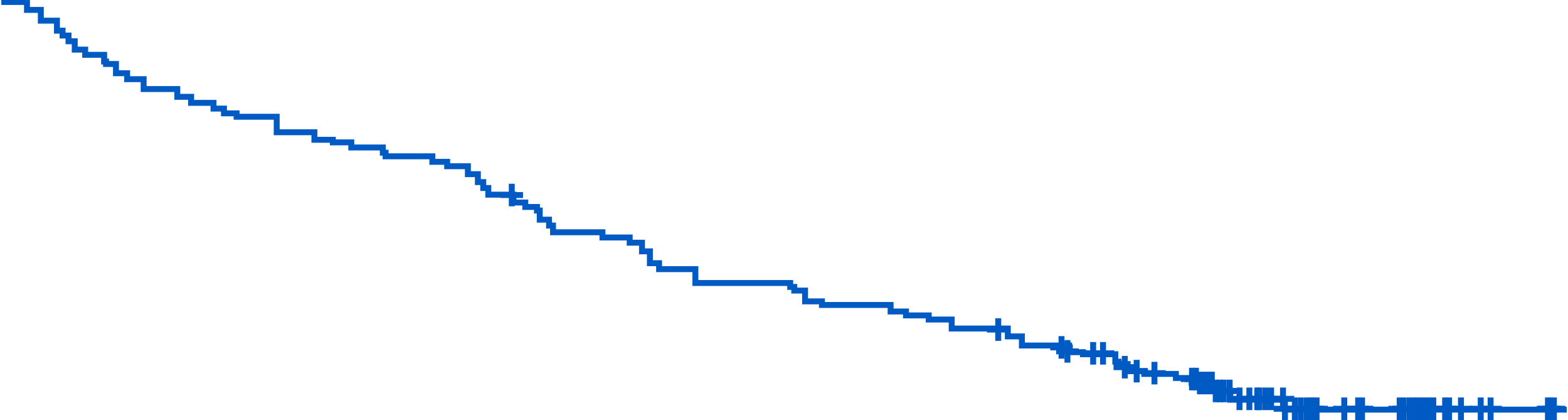 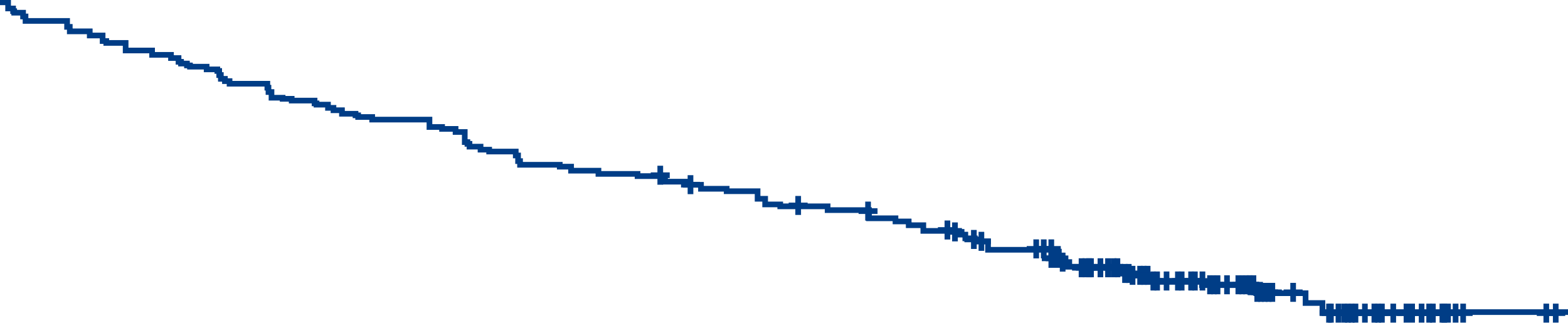 71% (95% CI 66-76)
62% (95% CI 55-69)
45% (95% CI 27-62)
TN cohort
R/R cohort
BTKi cohort
BTK, Bruton’s tyrosine kinase; BTKi, BTK inhibitor; CI, confidence interval; R/R, relapsed/refractory; TN, treatment-naïve; 
Opat et al. Abstract #P684 presented at EHA2024.
Most common TEAEs
TEAEs ≥15% [any Grade] or ≥5% [Grade ≥3] in any cohort
Overall, 261 (47%) patients had confirmed or suspected COVID-19 infection (TN, 43%; R/R, 55%; ibrutinib intolerant, 38%)
Grade ≥3 TEAEs were reported in 57% of patients overall (TN, 54%; R/R, 63%; ibrutinib intolerant, 45%)
Serious TEAEs were reported in 42% of patients overall (TN, 38%; R/R, 50%; ibrutinib intolerant, 25%), most commonly COVID-19 (12%), pneumonia (6%), and COVID-19 pneumonia (5%)
TEAEs led to treatment discontinuation in 19% of patients (TN, 15%; R/R, 26%; ibrutinib intolerant, 18%)
TEAEs associated with COVID-19 infection led to treatment discontinuation in 11% of patients
R/R, relapsed/refractory; TEAE, treatment-emergent adverse event; TN, treatment naïve. 
Opat et al. Abstract #P684 presented at EHA2024.
Events of clinical interest
Incidences of atrial fibrillation/flutter, hypertension, and major hemorrhage were low.
Of patients who had an atrial fibrillation TEAE (n=26), one third (30.8%; n=8) had prior history of atrial fibrillation
Of patients with a hypertension TEAE (n=43), most had medical history of hypertension (79.1%; n=34)
The population of patients with vs without a hypertension TEAE was slightly older (age ≥65 years: 79% vs 68%), more commonly male (67% vs 61%), and more likely to have high baseline blood pressure (>140/90 mmHg) (30% vs 18%), chronic kidney disease (16% vs 7%), and diabetes (23% vs 19%)
aIncludes new-onset and worsening of existing condition. bAll ventricular arrhytmia events were ventricular extrasystoles.
R/R, relapsed/refractory; TEAE, treatment-emergent adverse event; TN, treatment naïve. 
Opat et al. Abstract #P684 presented at EHA2024.
Deaths
Deaths were reported in 65 patients (12%) overall (TN, 7%; R/R, 19%; ibrutinib intolerant, 8%)
56 patients had Grade 5 TEAEs during the treatment-emergent period
Most occurred in patients with confirmed/suspected COVID-19 (n=41), most commonly COVID-19 (n=20), COVID-19 pneumonia (n=9), pneumonia (n=2), and acute respiratory failure (n=2)
R/R, relapsed/refractory; TEAE, treatment-emergent adverse event; TN, treatment naïve. 
Opat et al. Abstract #P684 presented at EHA2024.
Conclusions
The safety profile of acalabrutinib in patients with CLL was consistent with previous clinical studies
Rates of infection were high but manageable with low mortality when COVID-19 deaths were excluded, and rates of cardiac events were low, with no new safety signals identified
COVID-19 TEAEs, including fatalities and those leading to treatment discontinuation, were commonly observed, as study enrollment spanned the COVID-19 pandemic
CLL, chronic lymphocytic leukemia; TEAE, treatment-emergent adverse event. 
Opat et al. Abstract #P684 presented at EHA2024.
BRUIN
Pirtobrutinib in R/R CLL/SLL
BRUIN: Study design
BRUIN (NCT03740529) is a Phase 1/2 study evaluating the efficacy and safety of pirtobrutinib in patients with R/R CLL/SLL and NHL
Phase 1 3+3 design
28-day cycles
Intra-patient dose escalation allowed
Cohort expansion permitted at doses deemed safe
Phase 1 escalation + expansion 
(25 to 300 mg QD)
Phase 2 (200 mg QD)
N=778
Eligibility
Age ≥18
ECOG PS 0-2
Active disease and in need of treatment
Previously treated
MCL
n=166
CLL/SLL
n=317
Othera
n=295
Key endpoints
Safety/tolerability
MTD and RP2D
Pharmacokinetics
Efficacy (ORR according to iwCLL 2018 criteria, DoR, PFS, and OS)
BTKi naïve 
n=35
Prior cBTKi
n=282
A data cutoff of 05 May 2023 was used for all analyses.
aOther includes DLBCL, WM, FL, MZL, Richter transformation, B-PLL, Hairy cell leukemia, PCNSL, and other transformation.
B-PLL, B cell prolymphocytic leukemia; BTKi, Bruton’s tyrosine kinase inhibitor; cBTKi, covalent BTKi; CLL, chronic lymphocytic leukemia; DLBCL, diffuse large B cell lymphoma; DoR, duration of response; ECOG PS, Eastern Cooperative Oncology Group performance status; FL, follicular lymphoma;  iwCLL, international workshop on CLL; MCL, mantle cell lymphoma; MTD, maximum tolerated dose; MZL, marginal zone lymphoma; NHL, non-Hodgkin lymphoma; ORR, overall response rate; OS, overall survival; PCNSL, primary central nervous system lymphoma; PFS, progression-free survival; QD, once daily; RP2D, recommended Phase 2 dose; R/R, relapsed/refractory; SLL, small lymphocytic lymphoma; WM, Waldenström’s macroglobulinemia.
Eyre et al. Abstract #P656 presented at EHA2024.
Overall response rate
aORR calculated by dividing number of patients with a response of PR-L or better by total number of patients.   
BTKi, Bruton’s tyrosine kinase inhibitor; CI, confidence interval; CR, complete response; del, deletion; IGHV, immunoglobulin heavy chain variable region; INV, investigator; IRC, independent review committee; mut, mutation; NE, not evaluable; nPR, nodular partial response; ORR, overall response rate; PR, partial response; PR-L, partial response with lymphocytosis; SD, stable disease.
Eyre et al. Abstract #P656 presented at EHA2024.
Progression-free survival
IRC-assessed PFS
INV-assessed PFS
93.9%
90.7%
87.9%
84.5%
84.8%
81.8%
81.2%
74.7%
Median PFS, months: NE
95% CI: 30.9-NE
Median follow-up, months: 29.9
Events/total: 9/35
Median PFS, months: NE
95% CI: 27.6-NE
Median follow-up, months: 28.1
Events/total: 10/35
CI, confidence interval; IRC, independent review committee; INV, investigator; NE, not evaluable; PFS, progression-free survival; 
Eyre et al. Abstract #P656 presented at EHA2024.
Best change in tumor burden
aTwo patients were non-evaluable due to lack of post-baseline assessment.
BCL2, B-cell lymphoma 2; CR, complete response; PR, partial response; PR-L, partial response with lymphocytosis; SD, stable disease.
Eyre et al. Abstract #P656 presented at EHA2024.
Overall survival
97.1%
91.1%
88.0%
88.0%
Median OS, months: NE
95% CI: NE-NE
Median follow-up, months: 33.4
Events/total: 5/35
CI, confidence interval; NE, not evaluable; OS, overall survival. 
Eyre et al. Abstract #P656 presented at EHA2024.
Safety profile
Median time on treatment was 28.8 months
TRAEs leading to pirtobrutinib dose reduction occurred in 4 (11.4%) patients
TRAEs leading to pirtobrutinib discontinuation occurred in 2 (5.7%) patients
Safety profiles of BTKi naïve patients with CLL/SLL were similar to overall BRUIN cohort
Two grade 5 events, both COVID-19, occurred and were determined by investigator to be not related to treatment. aAggregate of neutropenia and neutrophil count decreased. bAEs of interest are those that were previously associated with covalent BTK inhibitors. cAggregate of all preferred terms indicating infection and including COVID-19. dAggregate of contusion, ecchymosis, increased tendency to bruise and oral contusion. eAggregate of all preferred terms including rash. fAggregate of all preferred terms including hemorrhage or hematoma. gAggregate of atrial fibrillation and atrial flutter.
AE, adverse event; BTKi, Bruton’s tyrosine kinase inhibitor; CLL, chronic lymphocytic leukemia; SLL, small lymphocytic lymphoma; TRAE, treatment-related adverse event. 
Eyre et al. Abstract #P656 presented at EHA2024.
Conclusions
Pirtobrutinib demonstrated promising efficacy in patients with R/R BTKi naïve CLL/SLL
24-month PFS rate of 74.7% (95% CI, 55.7-86.5) and 81.8% (95% CI, 63.9-91.4) as assessed by IRC and INV, respectively
ORR including PR-L of 91.4% (95% CI, 76.9-98.2) and 94.3% (80.8-99.3) as assessed by IRC and INV, respectively
24-month overall survival rate of 88.0% (95% CI, 71.2-95.3)
Pirtobrutinib also demonstrated promising efficacy in R/R BTKi naïve CLL/SLL patients with high-risk molecular features, although the number of patients was small
Pirtobrutinib was well-tolerated in this cohort of BTKi naïve CLL/SLL patients with low rates of discontinuation due to drug-related toxicity
Safety findings were similar to the larger BRUIN CLL/SLL patient population
Ongoing Phase 3 clinical trials are assessing the efficacy of pirtobrutinib monotherapy in treatment naïve patients with CLL/SLL (BRUIN CLL-313; NCT05023980), as well as patients with CLL/SLL who are treatment naïve or received a prior non-BTKi therapy (BRUIN CLL-314; NCT05254743)
BTKi, Bruton’s tyrosine kinase inhibitor; CI, confidence interval; CLL, chronic lymphocytic leukemia; INV, investigator; IRC, independent review committee; ORR, overall response rate; OS, overall survival; PFS, progression-free survival; PR-L, partial response with lymphocytosis; R/R, relapsed/refractory; SLL, small lymphocytic lymphoma.
Eyre et al. Abstract #P656 presented at EHA2024.
SAK 34/17
Ibrutinib lead-in followed by venetoclax plus ibrutinib in R/R CLL
SAKK 34/17: Study design
SAKK 34/17 is an open-label, Phase 2 trial evaluating an ibrutinib lead-in followed by venetoclax plus ibrutinib in patients with R/R CLL
Registration

Confirmed diagnosis of CLL/SLL per iwCLL 2018 criteria
Previous treatment with at least one line of therapy
No prior ibrutinib or venetoclax
WHO performance status 0-2
Treatment

Cycle 1-6 
Ibrutinib 420 mg d1-28

Cycle 7
Ibrutinib 420 mg d1-28Venetoclax
20 mg d1-7
50 mg d8-14
100 mg d15-21
200 mg d22-28

Cycle 8-30
 Ibrutinib 420 mg d1-28Venetoclax 400 mg d1-28
Maintenance 

Cycle 32 until MRD negCR/CRi, progression, intolerance up to 5 yearsIbrutinib 420 mg d1-28Venetoclax 400 mg d1-28
No
MRD neg
CR/CRi
MRD neg
CR/CRi
Follow-up

5 years
Observation

Up to 5 years after cycle 31
Yes
Primary endpoint
uMRDa with iwCLL CR/CRi at the end of cycle 30
aPerformed MRD analyses: 8-color multiparametric FC on BM and PB (10-4 sensitivity), Ig HTS on genomic DNA from B-cells (10-6 sensitivity), CAPP-seq on plasma cfDNA (10-3 sensitivity).
BM, bone marrow; CAPP-seq, cancer personalized profiling by deep sequencing; cfDNA, cell-free DNA; CLL, chronic lymphocytic leukemia; CR, complete response; CRi, CR with incomplete marrow recovery; d, day; FC, flow cytometry; Ig HTS, immunoglobulin high-throughput sequencing;  iwCLL, International Workshop on Chronic Lymphocytic Leukemia; MRD, minimal residual disease; PB, peripheral blood; R/R, relapsed/refractory; SLL, small lymphocytic lymphoma; uMRD, undetectable MRD; WHO, World Health Organization. 
Rossi et al. Abstract #P667 presented at EHA2024.
Response (ITT population) and PFS
Response (ITT population)
PFS
Median follow-up: 42 months (range, 35-52)
1.0
0.8
0.6
0.4
H1
0.2
0.0
CR/CRi uMRD 40% (90% CI: 25-27)
PFS at cycle 31:  85.5% (95% CI: 72.2-98.8)
CI, confidence interval; CR, complete response; CRi, CR with incomplete marrow recovery; ITT, intent-to-treat; NE,  not evaluable; PFS, progression-free survival; PR, partial response; uMRD, undetectable minimal residual disease. 
Rossi et al. Abstract #P667 presented at EHA2024.
TLS risk
Baseline TLS risk
After ibrutinib lead-in TLS risk
After 6 cycles of ibrutinib lead-in, the proportion of patients at low TLS risk increased from 33% at baseline to 50%
2
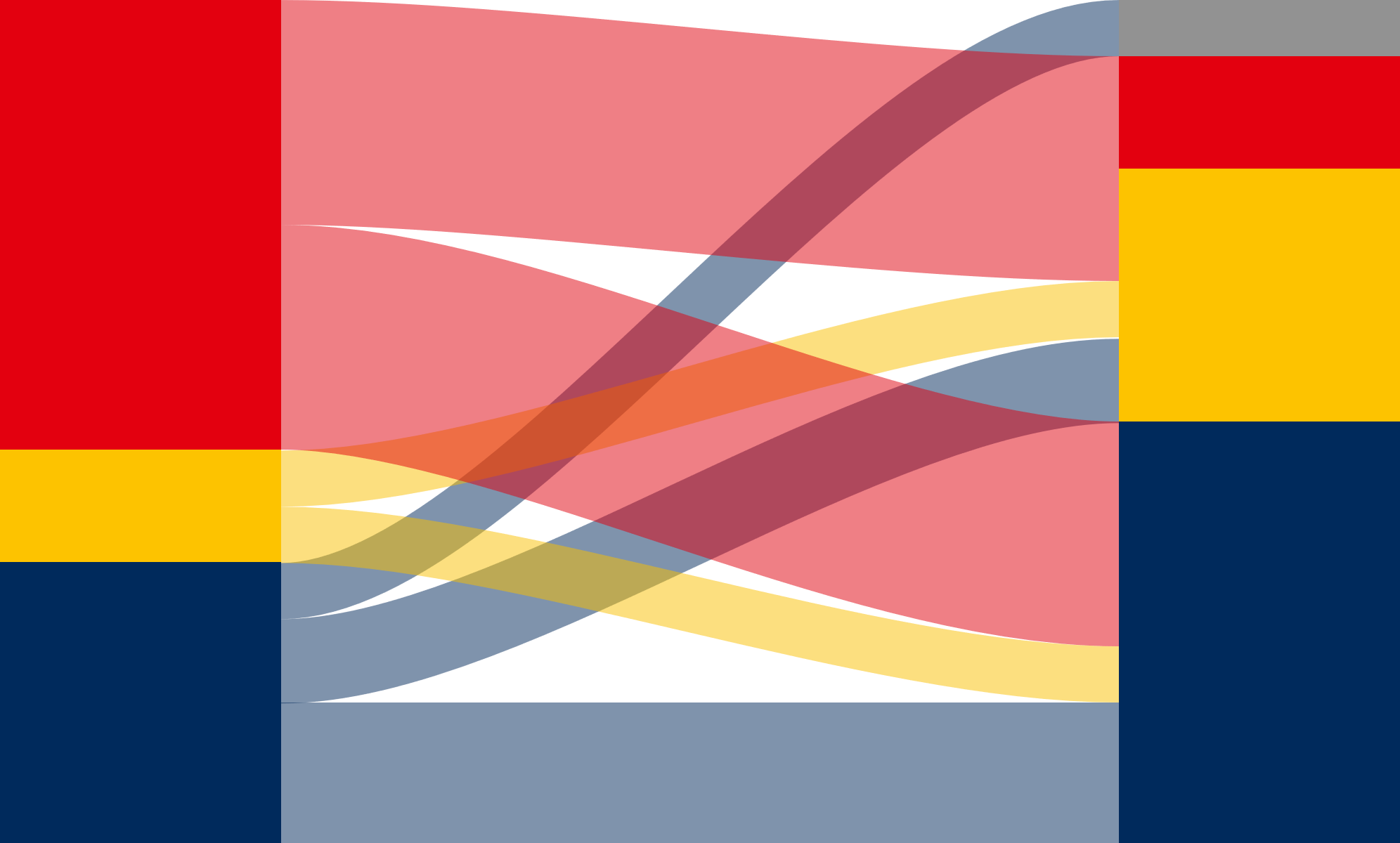 4
16
9
4
15
10
NA, not available; TLS, tumor lysis syndrome.
Rossi et al. Abstract #P667 presented at EHA2024.
uMRD across compartments at the end of cycle 30
MRD measurement in plasma cfDNA did not add information to Ig HTS on genomic DNA from B-cells
BM, bone marrow; cfDNA, cell-free DNA; FC, flow cytometry; Ig HTS, immunoglobulin high-throughput sequencing; MRD, minimal residual disease; neg, negative; PB, peripheral blood; PL, plasma; pos, positive; uMRD, undetectable MRD.
Rossi et al. Abstract #P667 presented at EHA2024.
Resistance mutations in cfDNA
Mutational status
Resistance mutations were not detected early in cfDNA
BCL2mut
BTKmut
Alive
PLCG2mut
Dead
Event
Ibrutinib mono
Ibrutinib+Venetoclax
Treatment
Maintenance
0
10
20
30
Time since treatment start, months
BCL2, B-cell lymphoma 2; BTK, Bruton’s tyrosine kinase; cfDNA, cell-free DNA; mut, mutation; PLCG2, phospholipase C gamma 2.
Rossi et al. Abstract #P667 presented at EHA2024.
Adverse events
AE, adverse event.
Rossi et al. Abstract #P667 presented at EHA2024.
Conclusions
Clinical results:
SAKK 34/17 trial achieved the primary endpoint (uMRD CR/CRi: 40%)
uMRD rate after two years of I+V combination was higher than that reported in trials with one year I+V exposure, despite a higher discontinuation rate was recorded (37%), indicating a trade-off in longer exposure treatment
After 6 cycles of ibrutinib lead-in, the proportion of patients at low TLS risk increased from 33% at baseline to 50%
MRD considerations:
MRD measurement in cfDNA did not add information to Ig HTS
Resistance mutations were not detected early in cfDNA
cfDNA; cell-free DNA, CLL, chronic lymphocytic leukemia; CR, complete response; CRi, CR with incomplete marrow recovery; Ig HTS, immunoglobulin high-throughput sequencing; I+V, ibrutinib plus venetoclax; MRD, minimal residual disease; TLS, tumor lysis syndrome.
Rossi et al. Abstract #P667 presented at EHA2024.
Pooled analysis from ELEVATE-TN, ELEVATE-RR, and ASCEND
Acalabrutinib by line of treatment in patients with CLL
Methods
Pooled analysis from the Phase 3 trials ELEVATE-TN1, ELEVATE-RR2 and ASCEND3 evaluating the impact of acalabrutinib by number of prior LOT in patients with TN or R/R CLL, overall and by del(17p) status
Outcomes
Cohorts
Database
Data sourcea
TN CLL

ELEVATE-TN (NCT02475681)
Median F/U: 74.5 mo
ELEVATE-TN (NCT02475681)
Median F/U: 74.5 mo
0 prior LOT (n=197)
Kaplan-Meier analysis for OS, PFS, and TTNT
HR and log-rank P-values to compare: 
1 vs 0 prior LOTs
2+ vs 1 prior LOTs
R/R CLL

ELEVATE-RR (NCT02477696)
Median F/U: 40.9 mo

ASCEND  (NCT02970318)
Median F/U: 46.5 mo
Clinical trial database
1 prior LOT (n=214)
ELEVATE-RR (n=132)
ASCEND (n=82)
ELEVATE-RR (NCT02477696)
Median F/U: 40.9 mo
2+ prior LOTs (n=208)
ELEVATE-RR (n=135)
ASCEND (n=73)
ASCEND  (NCT02970318)
Median F/U: 46.5 mo
aOnly patients in the acalabrutinib monotherapy Arm were included in this pooled analysis.
CLL, chronic lymphocytic leukemia; del, deletion; F/U, follow-up; HR, hazard ratio; LOT, line of therapy; OS, overall survival; PFS, progression-free survival; R/R, relapsed/refractory; TN, treatment-naïve; TTNT, time to next treatment.
1. Sharman JP, et al. Lancet. 2020;395:1278-1291. 2. Byrd JC, et al. J Clin Oncol. 2021;39(31):3441-3452. 3. Ghia P, et al. HemaSphere. 2022;6(12):e801.
Ghia et al. Abstract #P703 presented at EHA2024.
Exposure duration and treatment discontinuations
The most common reasons for treatment discontinuation were adverse events and disease progression
LOT, line of therapy.
Ghia et al. Abstract #P703 presented at EHA2024.
Overall survival
Overall population
Del(17p) population
36-mo OS
36-mo OS
92%
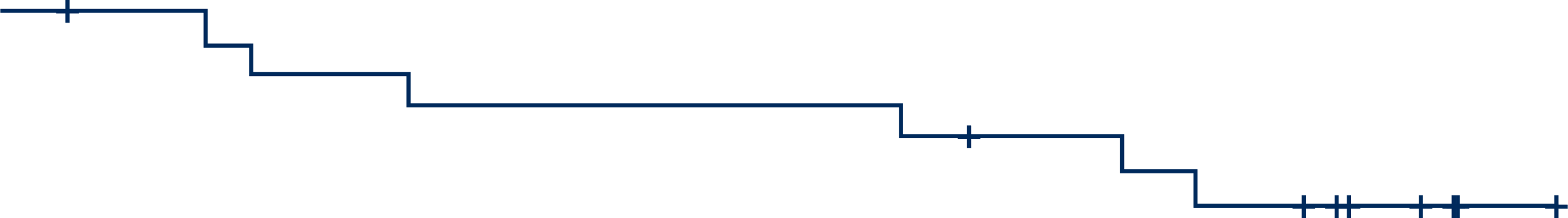 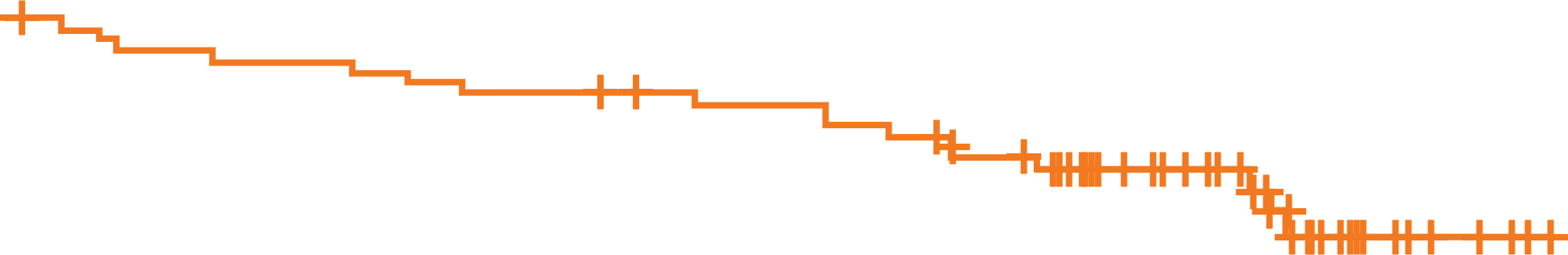 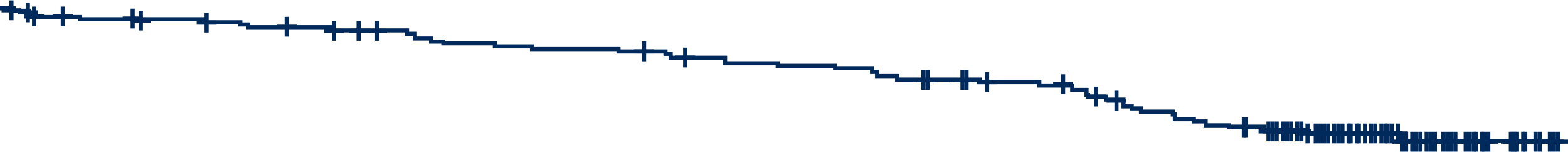 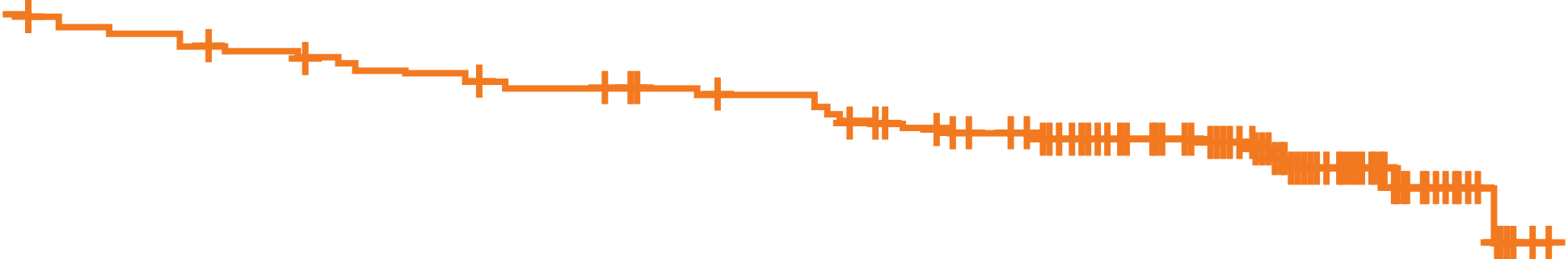 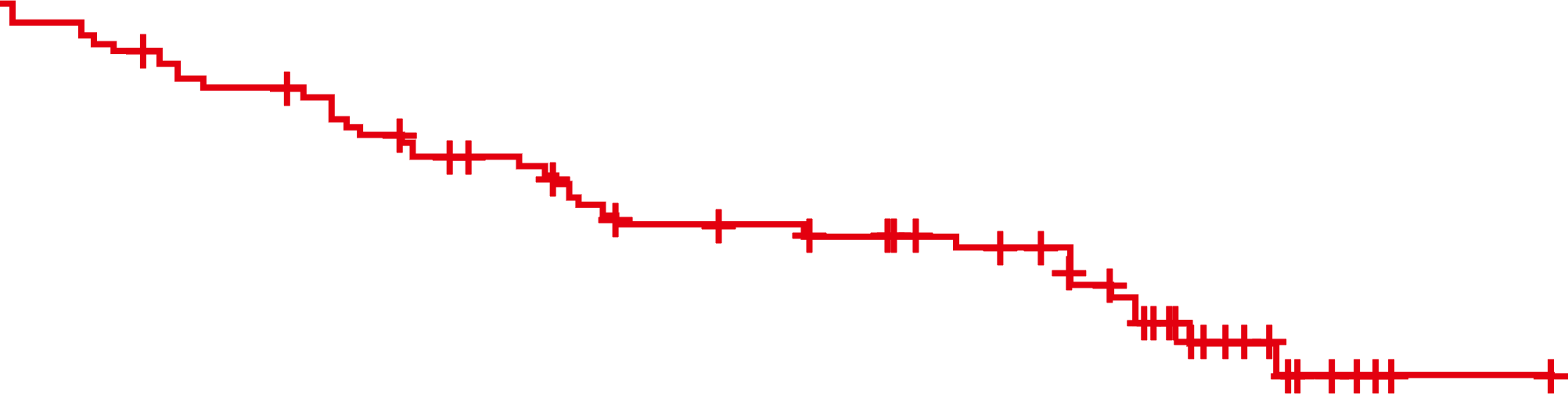 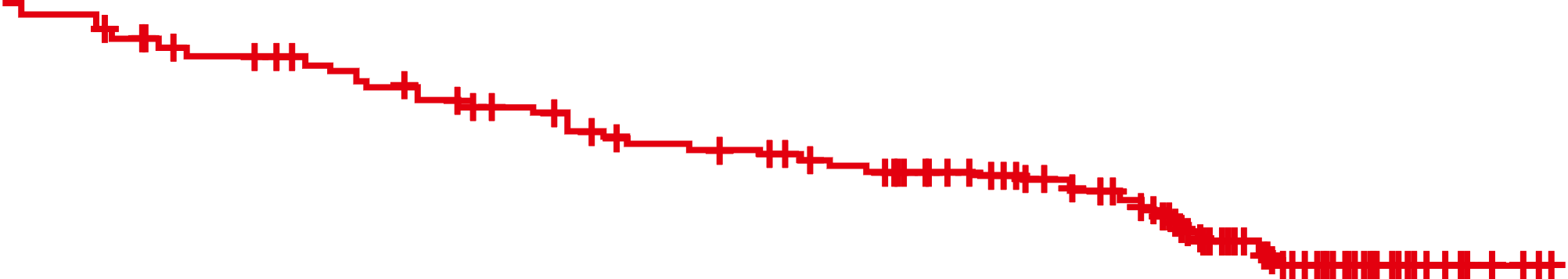 81%
80%
85%
76%
65%
CI, confidence interval; del, deletion; HR, hazard ratio; LOT, line of therapy; NE, not evaluable; NR, not reached; OS, overall survival.
Ghia et al. Abstract #P703 presented at EHA2024.
Progression-free survival
Overall population
Del(17p) population
36-mo PFS
36-mo PFS
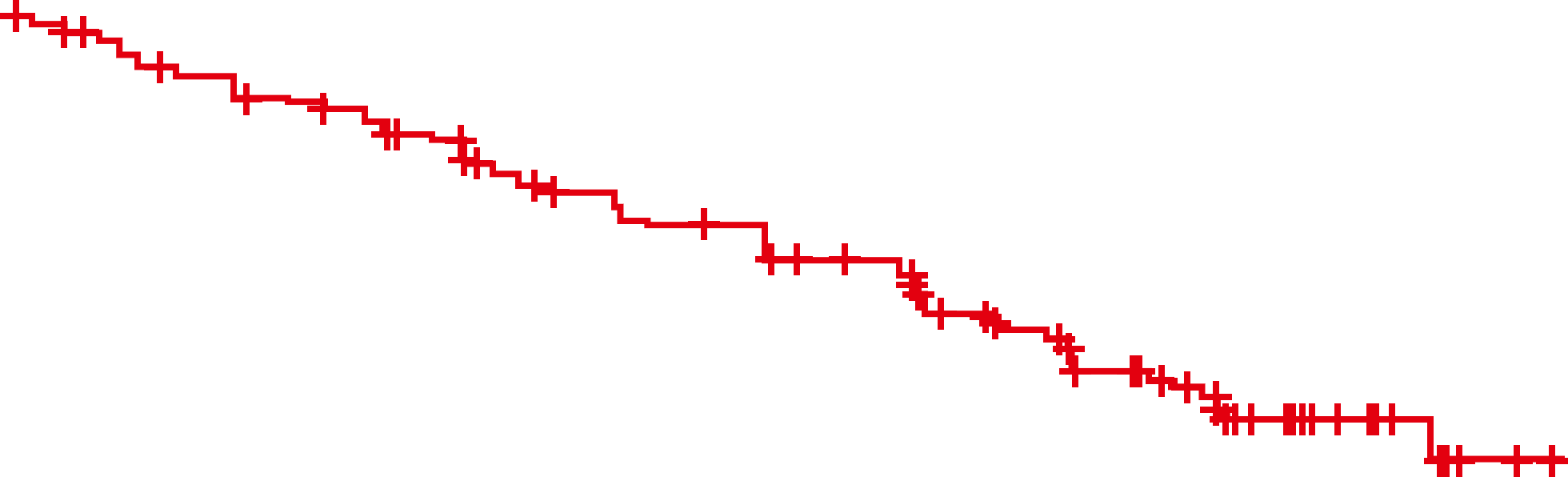 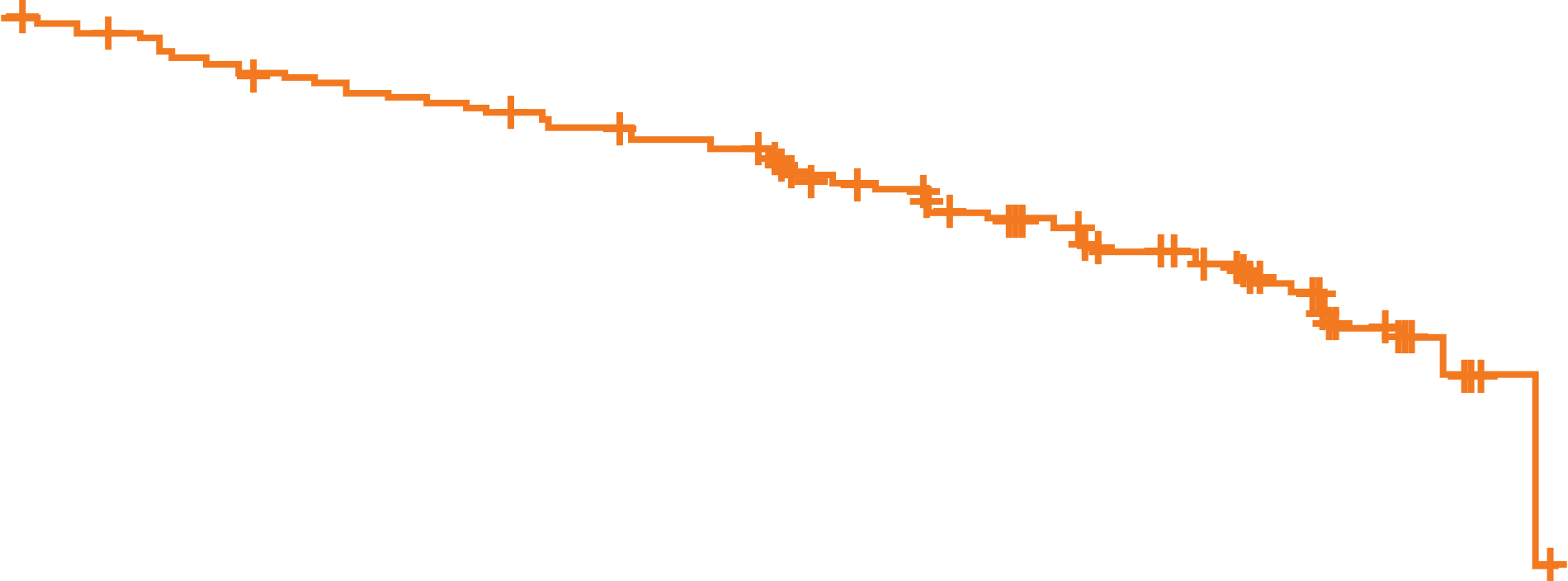 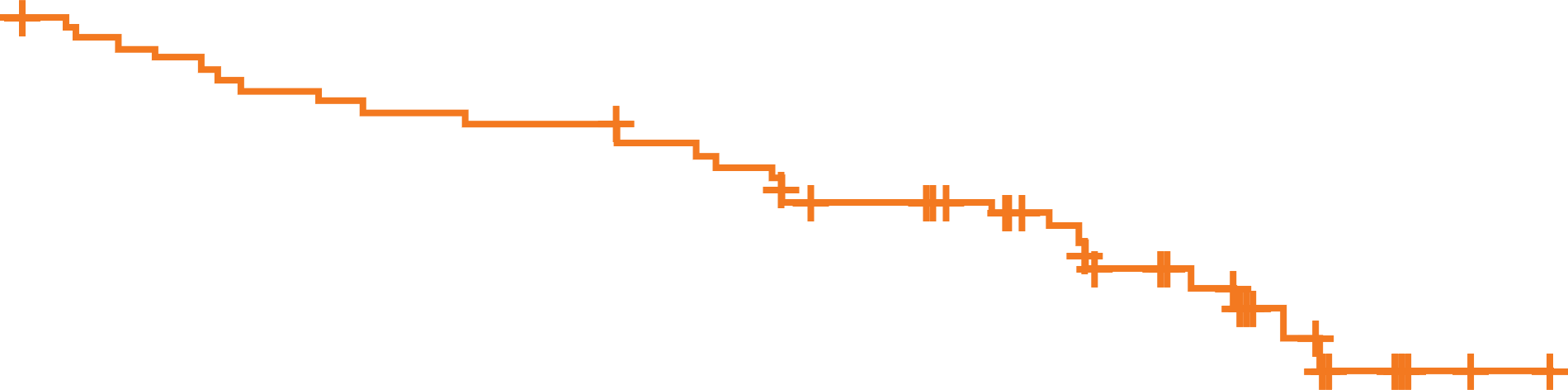 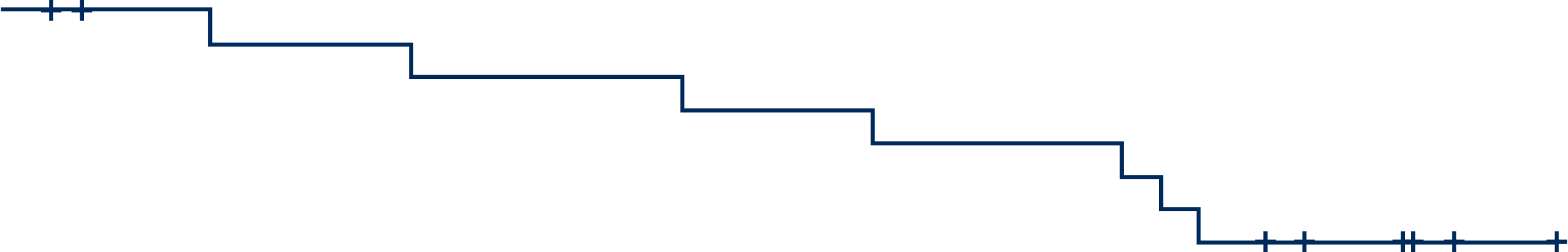 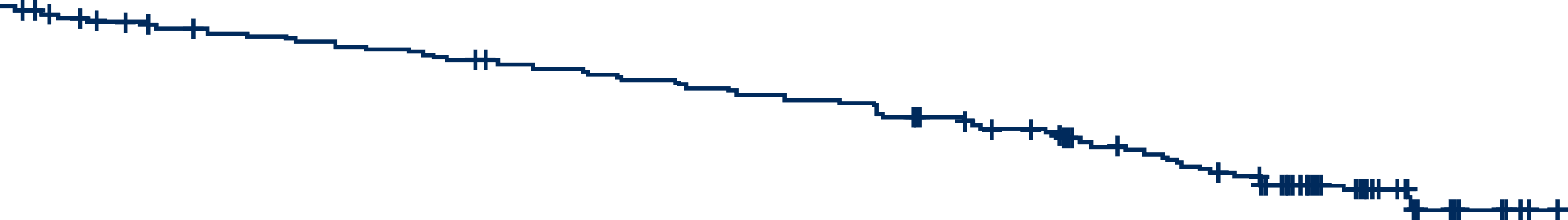 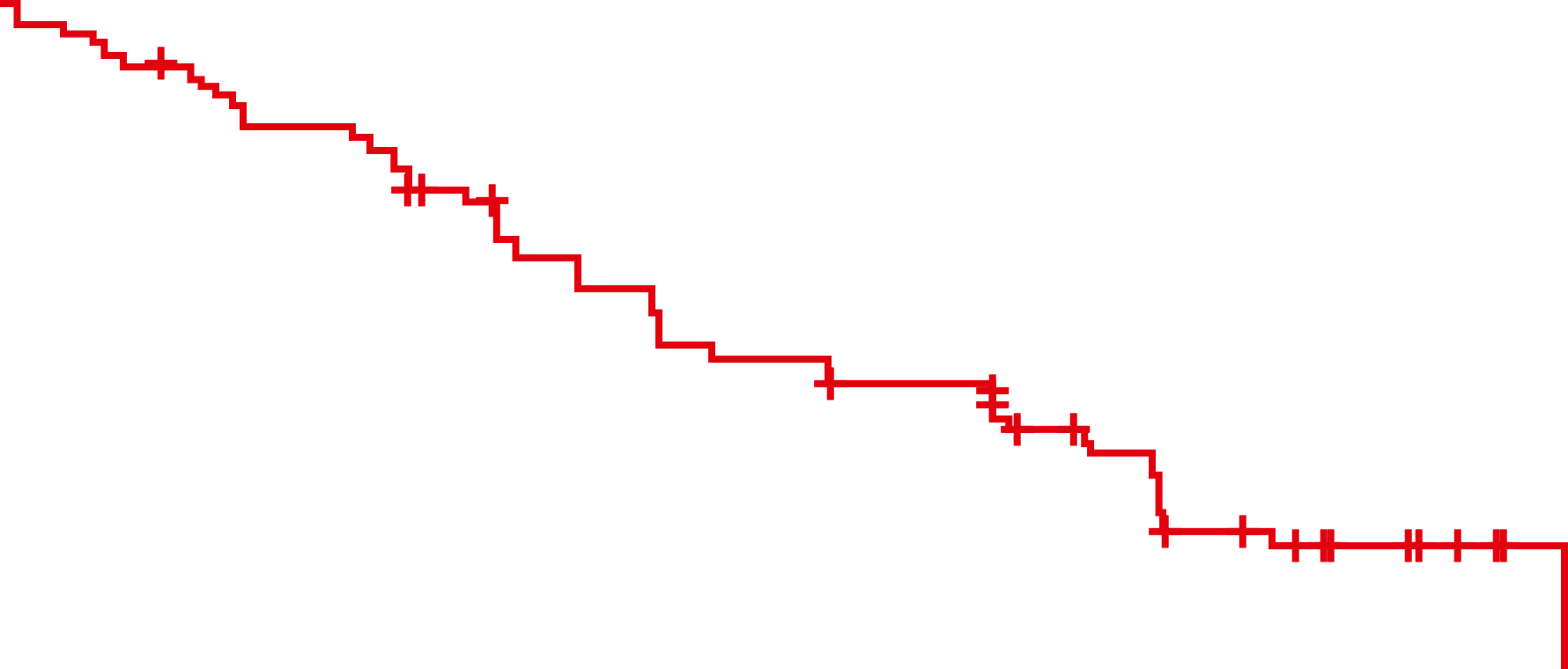 84%
86%
73%
58%
74%
45%
CI, confidence interval; del, deletion; HR, hazard ratio; LOT, line of therapy; NE, not evaluable; NR, not reached; PFS, progression-free survival.
Ghia et al. Abstract #P703 presented at EHA2024.
Time to next treatment
Overall population
Del(17p) population
36-mo TTNT
36-mo TTNT
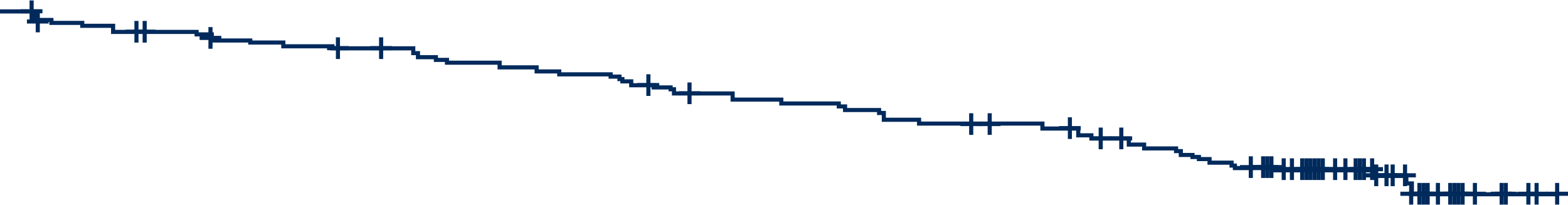 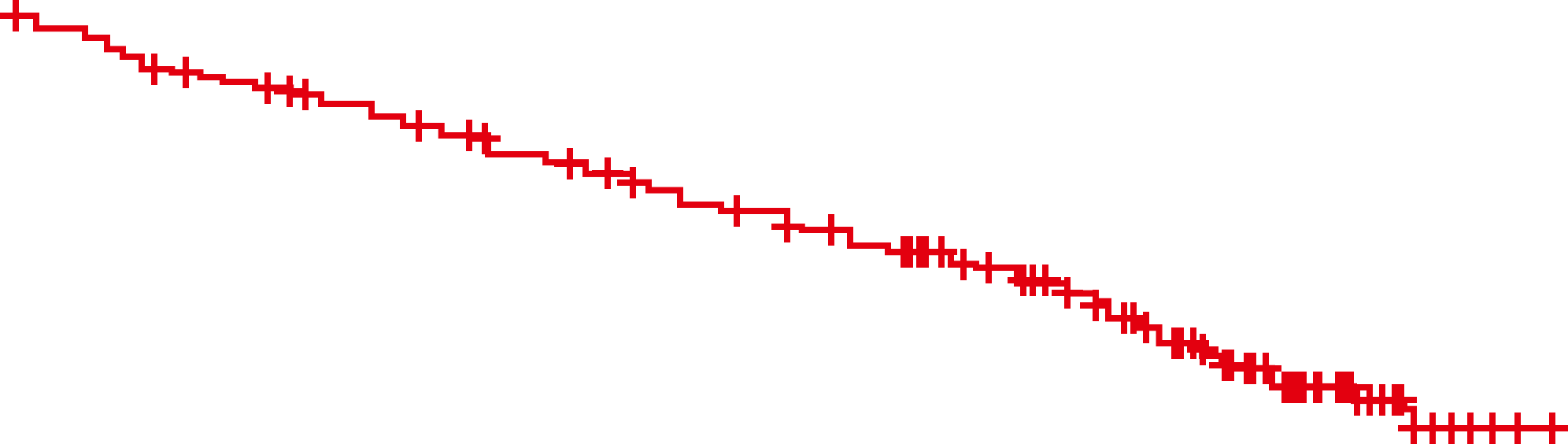 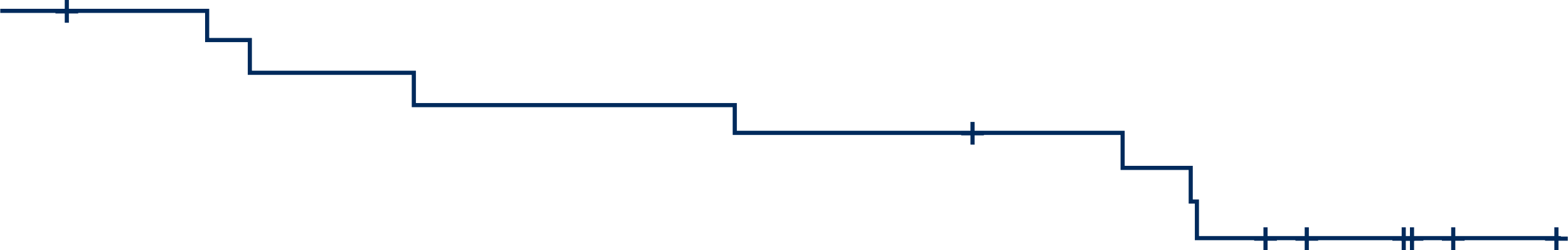 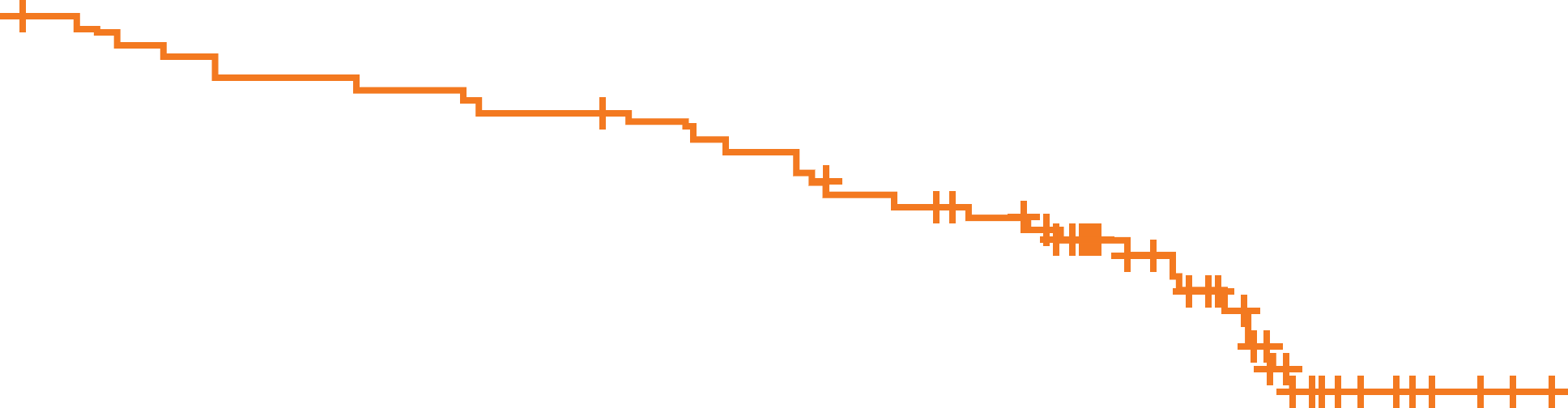 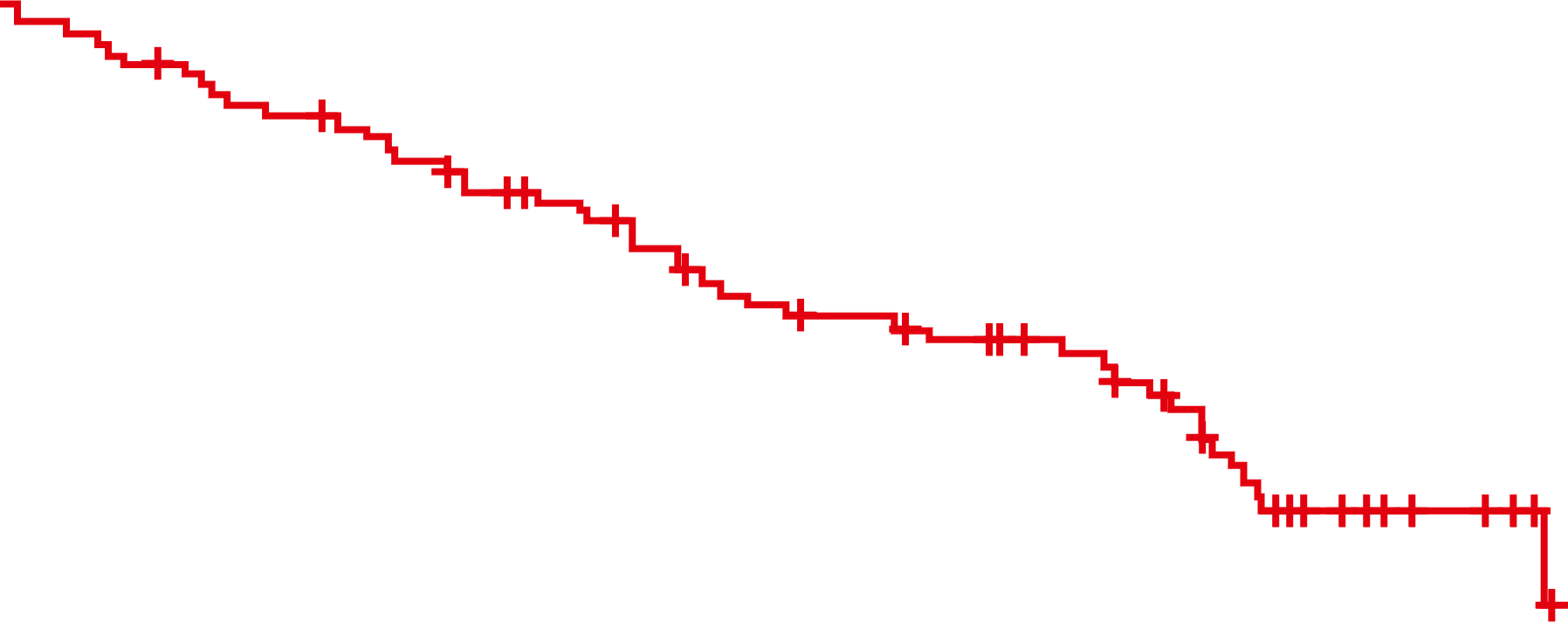 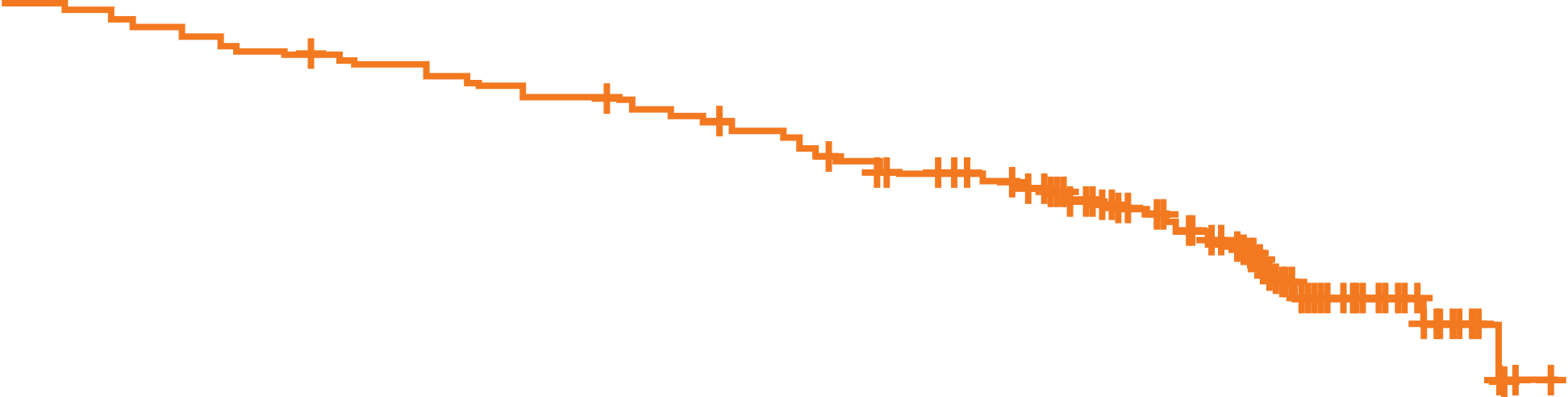 84%
80%
75%
72%
64%
56%
CI, confidence interval; del, deletion; HR, hazard ratio; LOT, line of therapy; NE, not evaluable; NR, not reached; TTNT, time to next treatment.
Ghia et al. Abstract #P703 presented at EHA2024.
Conclusions
Improved OS, PFS, and TTNT outcomes were consistently observed when initiating acalabrutinib earlier vs in later LOTs
In the overall patient population, those with 0 prior LOTs had significantly improved OS, PFS, and TTNT vs those with 1 prior LOT
Similarly, those with 1 prior LOT had significantly improved outcomes vs those with 2+ prior LOTs
Among patients with del(17p), those with 1 prior LOT had significantly improved outcomes vs those with 2+ prior LOTs
Del, deletion; LOT, line of therapy; OS, overall survival; PFS, progression-free survival; TTNT, time to next treatment; 
Ghia et al. Abstract #P703 presented at EHA2024.
MAIC
Zanubrutinib versus acalabrutinib in R/R CLL
MAIC: Overall methodology
ALPINE (n=327)
ASCEND (n=155)
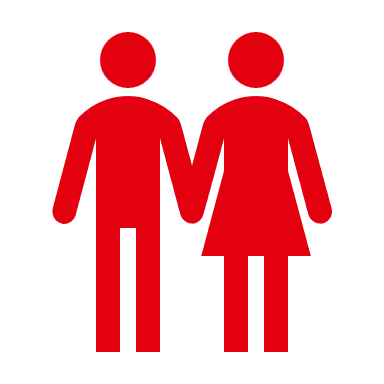 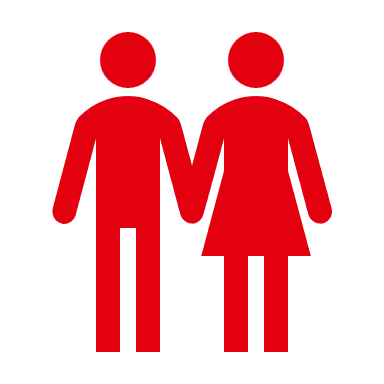 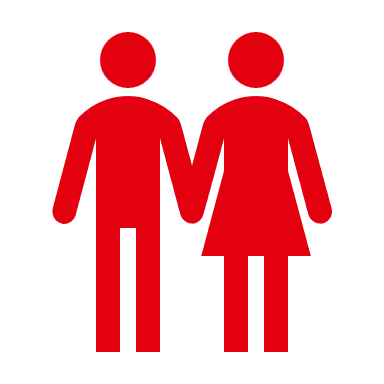 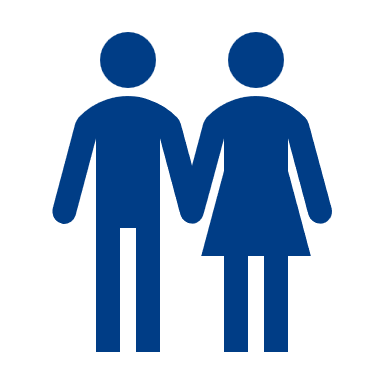 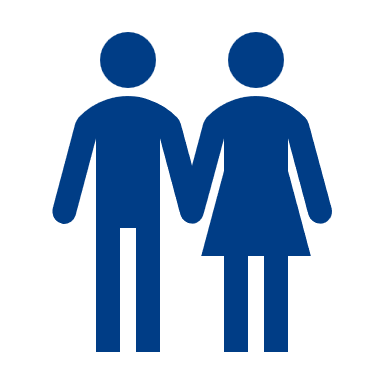 Individual patient-level data (IPD)
(DCO: September 2023;
median follow-up: 39 months)1
Published aggregate data
(DCO: October 2020;
median follow-up: 36 months)2,3
Adjustment for impact of COVID-19 within ALPINE
Variables identified as prognostic factors or predictors of treatment effect for matching adjustments
Age, gender, ECOG PS, geographic region, mutated IGHV, del(17p), del(11q), TP53 mutation status, complex karyotype,a bulky disease, cancer type, beta2-microglobulin,a Rai/Binet stage, number and type of prior therapies, absolute lymphocyte and neutrophil counts, and platelet count
Sensitivity analyses of scenarios to consider impact of matching for different sets of variables
Matching, reweighting, and adjusting for variables
Zanubrutinib unadjusted (ITT) population (ALPINE), n=327
Zanubrutinib ITT population filtered to patients with existing data on the selected baseline characteristics and excluding patients with SLL, n=308
After population adjustment, ESS=184.8 for zanubrutinib (60% of the starting filtered population)
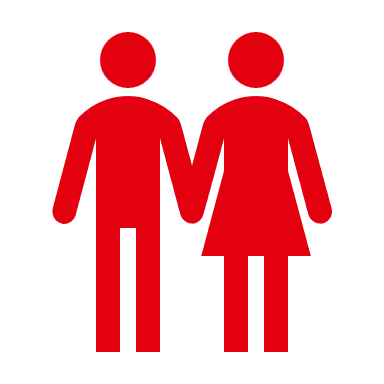 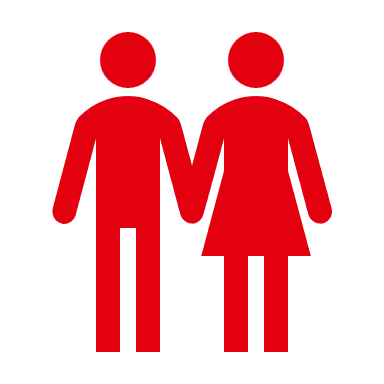 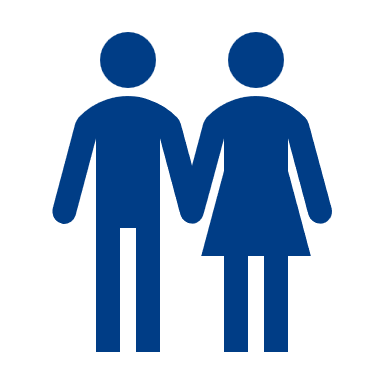 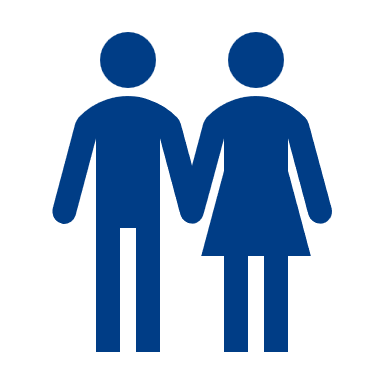 Outcomes
PFS-INVb HR: Weighted Cox proportional hazard model
OSb HR: Weighted Cox proportional hazard model
CR OR: Weighted logistic regression model
aCovariates not matched in the base case. bPseudo IPD for PFS and OS in the acalabrutinib Arm of ASCEND were reconstructed from the digitized Kaplan-Meier curves reported in the ASCEND publication using the algorithm by Guyot et al.4
CR, complete response; DCO, data cut-off; del, deletion; ECOG PS, Eastern Cooperative Oncology Group performance status; ESS, effective sample size; HR, hazard ratio; IGHV, immunoglobulin heavy chain variable region; IPD, individual patient-level data; ITT, intention-to-treat; MAIC, matching-adjusted indirect comparison; OR, odds ratio; OS, overall survival; PFS-INV, investigator-assessed progression-free survival; SLL, small lymphocytic lymphoma.
1. Brown JR, et al. N Engl J Med. 2023; 388: 319-332. 2. Ghia P, et al. J Clin Oncol. 2020; 38: 2849-2861. 3. Ghia P, et al. Hemasphere. 2022; 6(12):e801. 4. Guyot P, et al. BMC Med Res Methodol. 2012; 12: 9.
Shadman et al. Abstract #P700 presented at EHA2024.
Baseline characteristics
Bold values imply a statistically significant difference between zanubrutinib and acalabrutinib pre-matching. aCovariates not matched in the base case.
CLL, chronic lymphocytic leukemia; del, deletion; ECOG PS, Eastern Cooperative Oncology Group performance status; ESS, effective sample size; IGHV, immunoglobulin heavy-chain variable; LD, longest diameter.
Shadman et al. Abstract #P700 presented at EHA2024.
PFS-INV and OS
PFS-INV
OS
Zanubrutinib postmatching
Acalabrutinib
Zanubrutinib ITT
Zanubrutinib postmatching
Acalabrutinib
Zanubrutinib ITT
1.00
1.00
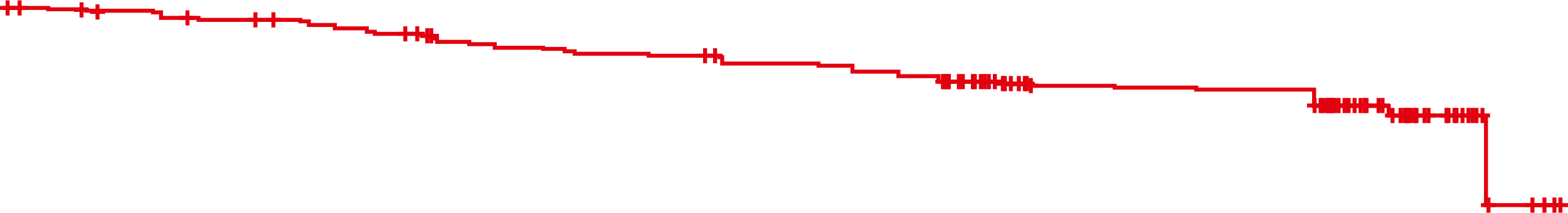 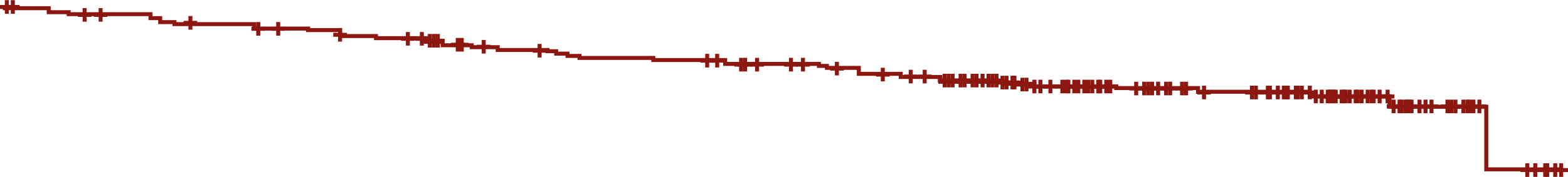 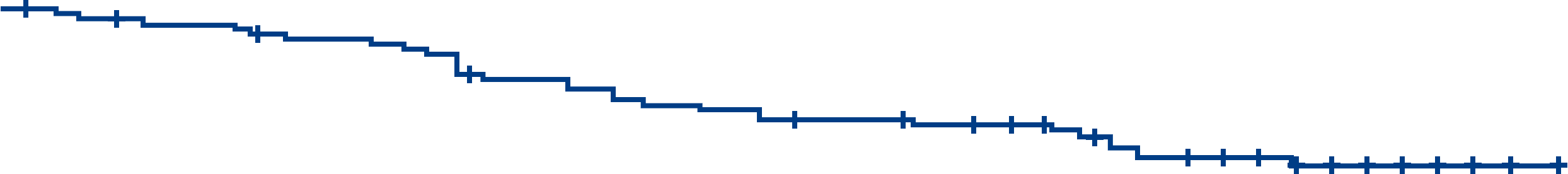 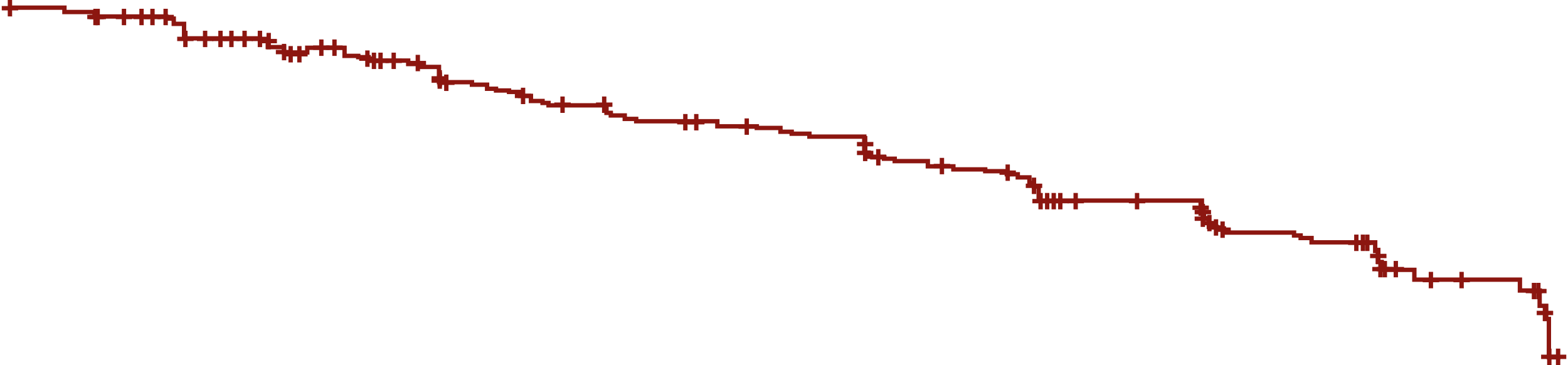 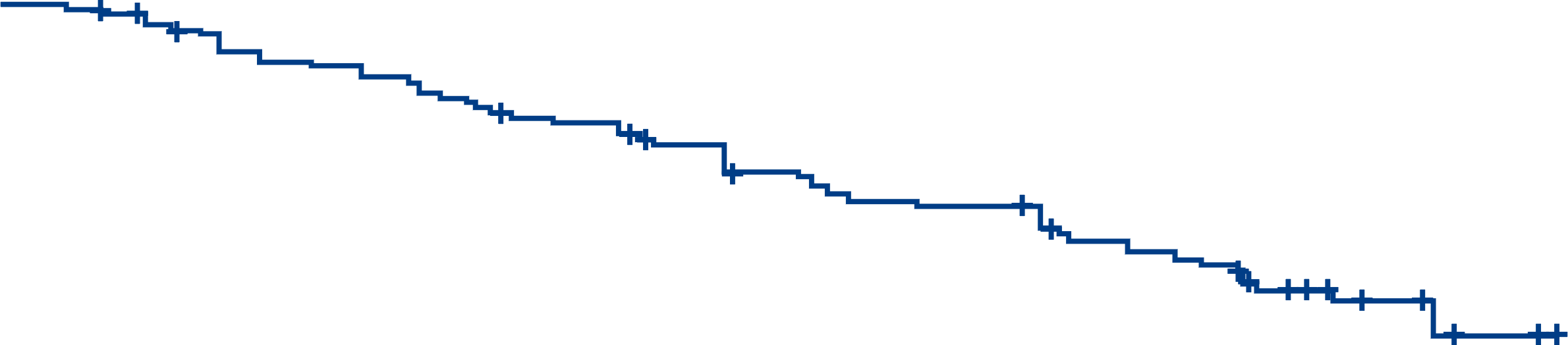 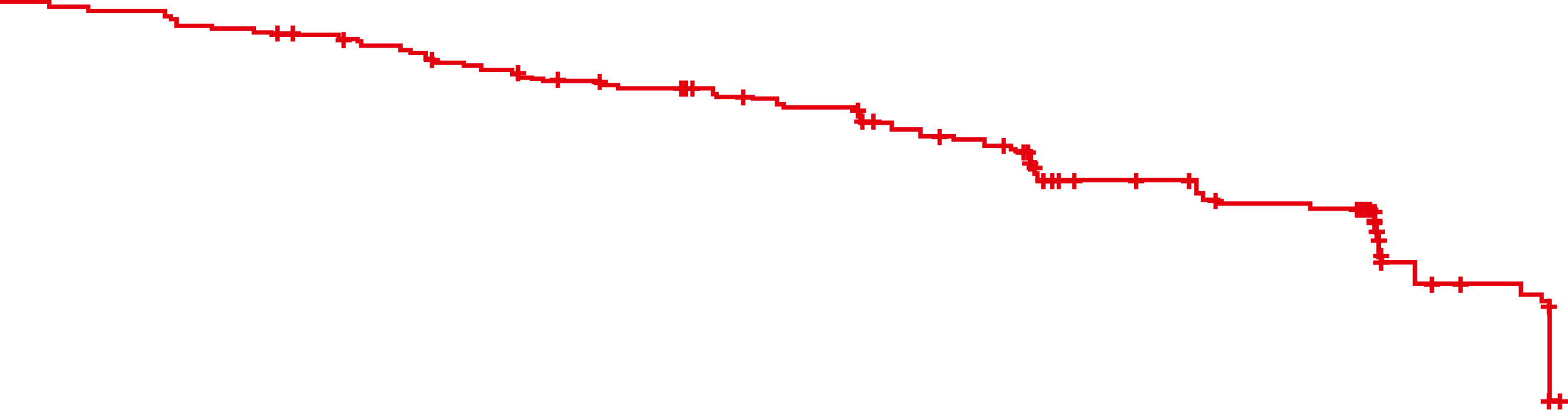 0.75
0.75
0.50
0.50
0.25
0.25
HR (95% CI) zanubrutinib (ALPINE) vs acalabrutinib (ASCEND)
Unadjusted population: 0.77 (0.55-1.07); P=0.1213
Base case adjusted population: 0.68 (0.46-0.99); P=0.0448
HR (95% CI) zanubrutinib (ALPINE) vs acalabrutinib (ASCEND)
Unadjusted population: 0.60 (0.37-0.97); P=0.0354
Base case adjusted population: 0.60 (0.35-1.02); P=0.0575
0.00
0.00
PFS-INV was significantly improved for zanubrutinib postmatching
OS was potentially improved for zanubrutinib postmatching
CI, confidence interval; HR, hazard ratio; ITT, intention-to-treat; OS, overall survival; PFS-INV, investigator-assessed progression-free survival. 
Shadman et al. Abstract #P700 presented at EHA2024.
Relative treatment effects
Relative treatment effects for base case and sensitivity analyses
CR favored zanubrutinib in the unadjusted and base case adjusted populations 
Results for the sensitivity analyses were consistent with the base case
Bold values indicate P<0.05.
CI, confidence interval; CR, complete response; ESS, effective sample size; HR, hazard ratio; OS, overall survival; PFS-INV, investigator-assessed progression-free survival.
Shadman et al. Abstract #P700 presented at EHA2024.
Conclusion
This comprehensive MAIC demonstrated a significant PFS and CR advantage, and potentially improved OS for zanubrutinib compared with acalabrutinib 
Results were robust across multiple sensitivity analyses 
In a previous publication, Kittai et al presented a MAIC to compare the efficacy and safety of zanubrutinib (ALPINE, aggregate) vs acalabrutinib (ASCEND, IPD) in R/R CLL. Findings showed similar efficacy for zanubrutinib and acalabrutinib (PFS-INV) and different adverse event profiles1 
The efficacy results differ from those presented here because the analysis by Kittai et al had several important limitations, including different follow-ups between ALPINE and ASCEND, lack of any adjustment for COVID-19, and incomplete matching variables (eg, no granularity in geographic regions and number and types of prior therapies) 
While MAICs provide a scientific basis for evaluating hypotheses with regards to treatment efficacy across trials, the gold standard for evaluating evidence of relative efficacy remains randomized controlled trials
There is a potential for bias resulting from the strong assumption that cross-trial differences can be entirely explained by variables selected for matching 
Independent review committee-assessed PFS was not analyzed in the current MAIC due to unavailability of data in ASCEND and the latest ALPINE data cut-off 
The study did not compare safety for zanubrutinib vs acalabrutinib 
Safety of a drug is best evaluated via meta-analyses that use all available evidence across all indications  
A recent meta-analysis of 61 trials involving 6,959 patients who received ibrutinib, ibrutinib ± anti-CD20 antibody, acalabrutinib, and zanubrutinib extensively analyzed the AE profiles of zanubrutinib and acalabrutinib across several indications and reported differences between the 2 treatments2
AE, adverse event; CLL, chronic lymphocytic leukemia; CR, complete response; IPD, individual patient-level data; MAIC, matching adjusted indirect comparison; OS, overall survival; PFS, progression-free survival; PFS-INV, investigator-assessed PFS; R/R, relapsed/refractory. 
1. Kittai AS, et al. Am J Hematol. 2023; 98(12):E387-E390. 2. Hwang S, et al. Hemasphere. 2023; 7(S3):1134.
Shadman et al. Abstract #P700 presented at EHA2024.
MAIC
Zanubrutinib versus venetoclax plus ibrutinib in TN CLL
Methods
MAIC-1
Individual patient-level data (IPD) from SEQUOIA were matched against the aggregate data from GLOW and CAPTIVATE1-4
Two unanchored MAICs were conducted due to the lack of a common comparator arm between the SEQUOIA and GLOW or CAPTIVATE trials
In MAIC-1, the zanubrutinib population from Cohort 1 in SEQUOIA (Arm A) was reweighted to match the key characteristics of the V+I population in GLOW
In MAIC-2, the pooled zanubrutinib population from Cohort 1 and 2 in SEQUOIA (Arm A+C) was reweighted to match the key characteristics of the V+I population in CAPTIVATE
Cohort 1, Arm A,
SEQUOIA (n=241)
V+I fixed duration,
GLOW (n=106)
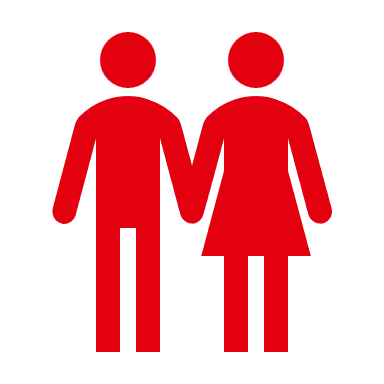 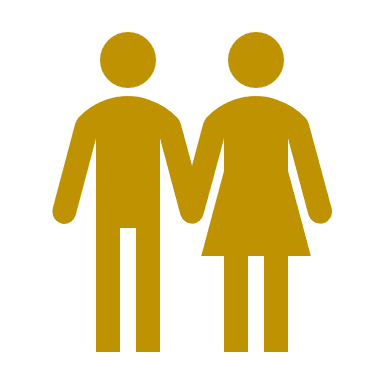 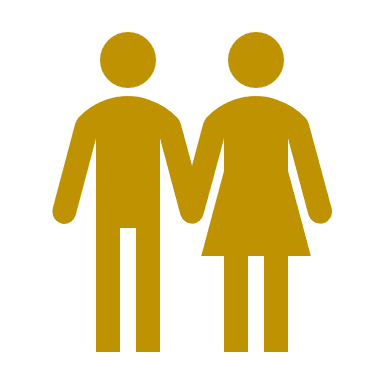 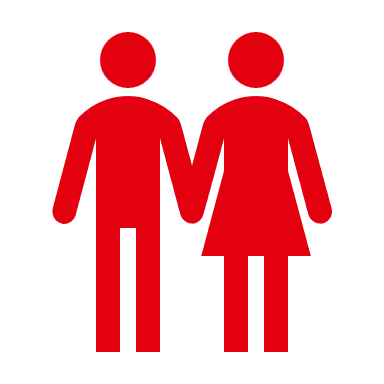 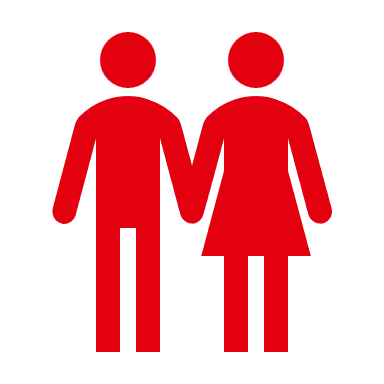 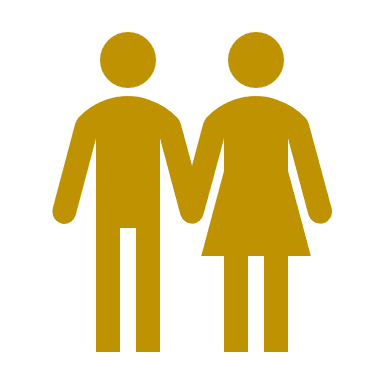 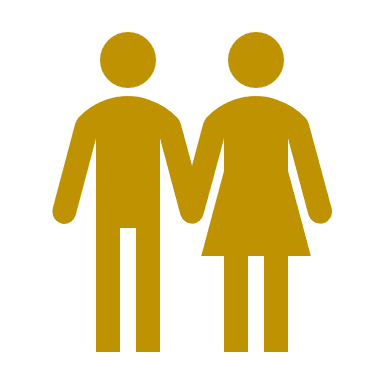 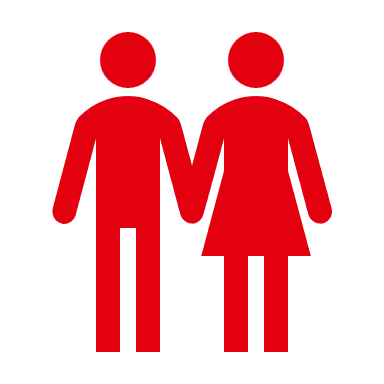 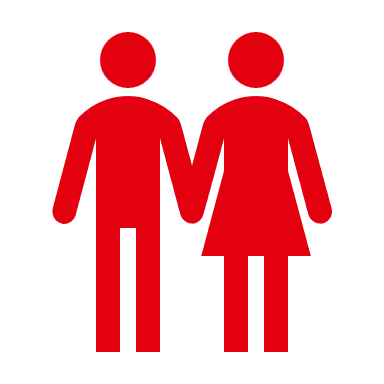 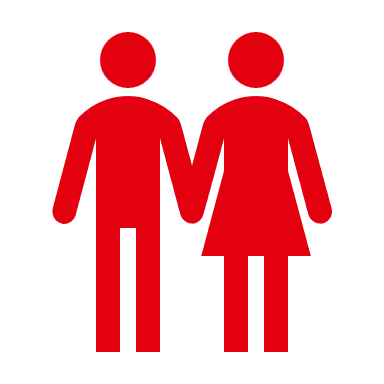 Individual patient-level data
Follow-up, median 43.7 months
Treatment exposure, median: 43.3 monthsa
Published aggregate data
Follow-up, median 27.7 monthsb
Treatment exposure, median: 13.8 months
MAIC-2
Arm A+C,
SEQUOIA (n=352)
V+I fixed duration,
CAPTIVATE (n=159)
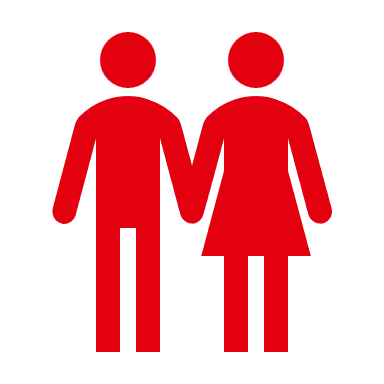 Individual patient-level data
Follow-up, median 45 months
Treatment exposure, median: 44.1 monthsa
Published aggregate data
Follow-up, median 49.8 months
Treatment exposure, median: 13.8 months
aOne patient who did not receive zanubrutinib treatment was excluded in the safety analysis. bMedian follow-up is not reported separately for V+I in GLOW, but only for pooled arms.
MAIC, matching-adjusted indirect comparison; V+I, venetoclax plus ibrutinib.
1. Tam CS, et al. Lancet Oncol. 2022; 23: 1031-1043. 2. Munir T, et al. Poster presented at EHA2023. 3. Niemann CU, et al. Lancet Oncol. 2023; 24(12): 1423-1433. 4. Tam CS, et al. Blood. 2022; 139(22): 3278-3289.
Munir et al. Abstract #P702 presented at EHA2024.
Methods
Adjustments for all key population characteristics identified as potential treatment effect modifiers or prognostic factors (age, sex, geographic region, ECOG PS, cancer type, CLL stage, genomic mutation status, bulky disease,beta2-microglobulin, complex karyotype, time from diagnosis, CIRS, and creatinine clearance) were considered based on availability across the studies, clinical relevance, and magnitude of imbalance across study populations
Adjusting for all commonly available characteristics resulted in insufficiently low ESS; several simpler matching models were explored to find the most optimal matches. After the matching model was identified, balancing weights were derived for zanubrutinib patients in the SEQUOIA study
Pseudo IPD for PFS-INV in the V+I arms were reconstructed from the digitized KM curves reported in the GLOW and CAPTIVATE publications using the algorithm by Guyot et al1
A weighted Cox proportional hazard regression model was used to derive relative treatment effect estimates for PFS-INV
Given that matching variables mainly impact efficacy and not safety, the primary safety comparison did not apply weights used in the efficacy comparison; naïve comparison using logistic regression was carried out as the primary approach
CIRS, Cumulative Illness Rating Score; CLL, chronic lymphocytic leukemia; ECOG PS, Eastern Cooperative Oncology Group performance status; ESS, effective sample size; IPD, individual patient-level data; KM, Kaplan-Meier; PFS-INV, investigator-assessed progression-free survival; V+I, venetoclax plus ibrutinib.
1. Guyot P, et al. BMC Med Res Methodol. 2012; 12: 9.
Munir et al. Abstract #P702 presented at EHA2024.
Matching and baseline characteristics
MAIC-1 (GLOW)
MAIC-2 (CAPTIVATE)
aSince Rai stage was not reported in SEQUOIA, Binet C was used as a proxy for Rai III-IV. bAs per hierarchical classification.
CIRS, Cumulative Illness Rating Score; CLL, chronic lymphocytic leukemia; del, deletion; ECOG PS, Eastern Cooperative Oncology Group performance status; IGHV, immunoglobulin heavy-chain variable; LD, longest diameter; MAIC, matching-adjusted indirect comparison; NA, North America; SLL, small lymphocytic lymphoma; V+I, venetoclax plus ibrutinib.
Munir et al. Abstract #P702 presented at EHA2024.
PFS-INV
MAIC-1 (GLOW)
MAIC-2 (CAPTIVATE)
Zanubrutinib ITT
Zanubrutinib postmatching
V+I
Zanubrutinib ITT
Zanubrutinib postmatching
V+I
1.00
1.00
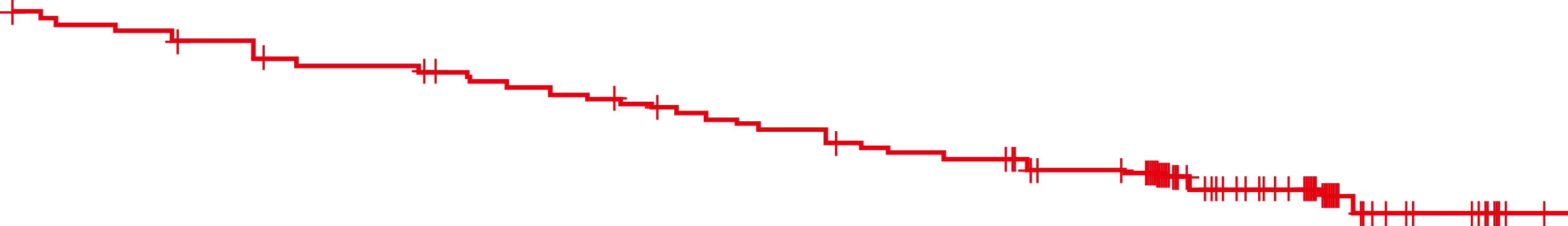 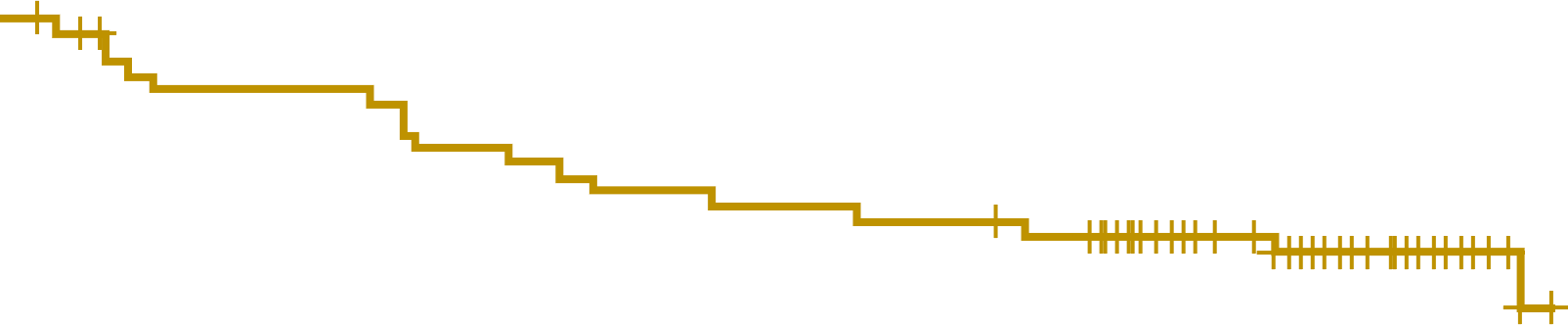 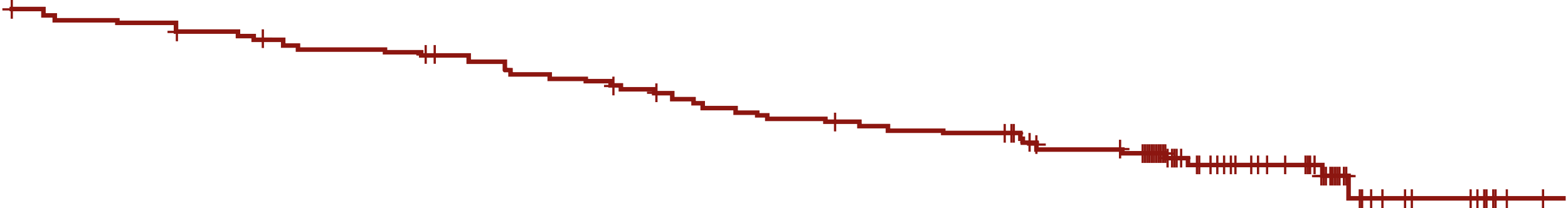 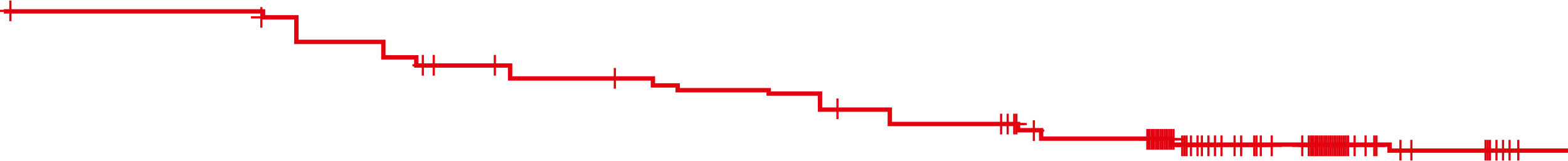 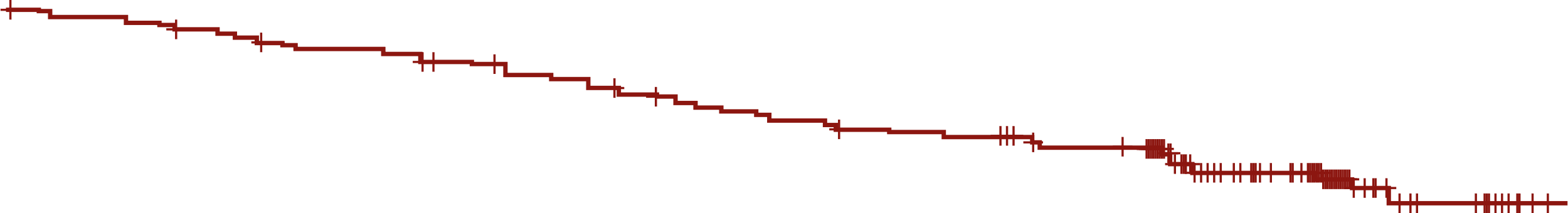 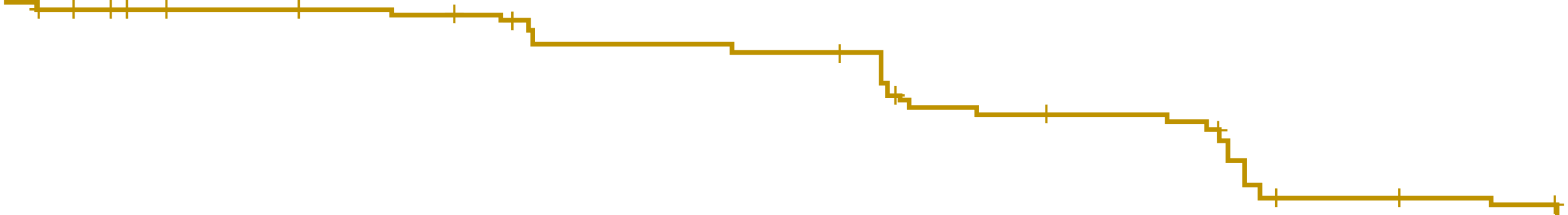 0.75
0.75
0.50
0.50
0.25
0.25
Zanubrutinib (SEQUOIA, Arm A) vs V+I (GLOW)
Naïve comparison: HR=0.71 (95% CI: 0.39-1.28), P=.2578
Population-adjusted comparison: HR=0.84 (95% CI: 0.45-1.59), P=.5977
Zanubrutinib (SEQUOIA, Arm A) vs V+I (CAPTIVE)
Naïve comparison: HR=1.00 (95% CI: 0.65-1.52), P=.9874
Population-adjusted comparison: HR=0.78 (95% CI: 0.38-1.62), P=.5099
0.00
0.00
CI, confidence interval; HR, hazard ratio; ITT, intent-to-treat; MAIC, matching-adjusted indirect comparison; PFS-INV, investigator-assessed progression-free survival; V+I, venetoclax plus ibrutinib.
Munir et al. Abstract #P702 presented at EHA2024.
Safety
Significantly lower incidence was indicated for zanubrutinib vs V+I in both GLOW and CAPTIVATE studies with regards to multiple AEs
Zanubrutinib treatment led to significantly lower incidence of diarrhea, neutropenia, nausea, anemia, atrial fibrillation, decreased appetite, and arthralgia
0
0.5
1
1.5
2
Favors zanubrutinib
Favors V+I
aIn GLOW, neutropenia indicates neutropenia and neutrophil count decreased.
AE, adverse event; CI, confidence interval; UTI, urinary tract infection; V+I, venetoclax plus ibrutinib.
Munir et al. Abstract #P702 presented at EHA2024.
Conclusions
No statistically significant differences in PFS could be demonstrated for zanubrutinib vs V+I. However, the adjusted estimates showed a potential trend for treatment benefit in favor of zanubrutinib vs V+I
Zanubrutinib showed a significantly better safety profile vs V+I, despite longer treatment exposure (median 43-44 months vs 13.8 months in both V+I studies)
The observed safety differences between zanubrutinib and V+I suggest considerable impact on patients’ quality of life, which should be considered at the time of treatment decision-making in TN CLL
There is a potential for bias resulting from the strong assumption that cross-trial differences can be entirely explained by variables selected for matching
Overall survival was not included in the MAIC analysis due to immaturity of data
An important limitation of the safety comparison is that CAPTIVATE reported AEs only if they exceeded 30% in all grade or 5% in grade 3+. Therefore, the comparison of AEs with 10-30% incidence in all grade was not possible unless their grade 3+ incidence exceeded 5%
AE, adverse event; CLL, chronic lymphocytic leukemia; MAIC, matching-adjusted indirect comparison; PFS, progression-free survival; TN, treatment-naïve; V+I, venetoclax plus ibrutinib.
Munir et al. Abstract #P702 presented at EHA2024.
Network Meta-Analysis
BTKis in R/R CLL
Methods – feasibility assessment
A total of three unique trials (reported across 22 publications) were considered for the NMA: ALPINE,1 ELEVATE-RR,2 and ASCEND3
Assessment of differences in potential effect modifiers deemed important by clinical experts found the trials to be sufficiently similar with regards to most factors including age, ECOG status, bulky disease status, R/R status, type of prior treatment (e.g., fludarabine), and number of prior treatments
Key differences were identified in terms of del(17p), del(11q), and TP53 mutation status across the trials. The ELEVATE-RR trial included only patients with del(17p) or del(11q) mutations (46% del(17p] and 64% del[11q]) while the proportion of patients with del(17p) and del(11q) mutations was similar in the other 2 trials: 15-16% and 27%, respectively
Given these differences, NMAs were performed using available subgroup data reported based on mutation status
High-risk populations were defined based on the pre-specified subgroups within each trial, including patients with del(17p) and/or TP53 mutations in ALPINE and ASCEND, and del(17p)/del(11q) in ELEVATE-RR (as per the study inclusion criteria). Additional analyses were also performed for subgroups based on del(17p) and TP53 mutation status alone, where data were available
Del, deletion; ECOG, Eastern Cooperative Oncology Group; NMA, network meta-analysis; R/R, relapsed refractory. 
1. Brown JR, et al N Engl J Med. 2023;388(4):319-332. 2. Byrd JC, et al. J Clin Oncol. 2021;39(31):3441-3452. 3. Ghia P, et al. Hemasphere. 2022;6(12):e801.
Shadman et al. Abstract #P701 presented at EHA2024.
Baseline characteristics
Ab, antibody; BR/IR, bendamustine + rituximab or idelalisib + rituximab; ECOG, Eastern Cooperative Oncology Group; IGHV, immunoglobulin heavy-chain variable region gene; NMA, network meta-analysis; NR, not reached.
Shadman et al. Abstract #P701 presented at EHA2024.
Methods – network meta-analysis
Fixed effect Bayesian NMA models were used to simultaneously synthesize the relative treatment effects observed in each trial (i.e., HRs) and obtain estimates of the relative treatment effects of all treatments in the network
Analyses were performed in OpenBUGS (version 3.2.3)
Survival outcomes were analyzed in terms of HRs and response outcomes in terms of ORs, each with the corresponding 95% CrI, which reflect the range of true underlying effects with 95% probability
The probability that zanubrutinib was better than each comparator treatment was also estimated for each analysis
Given that data from ALPINE were collected during the COVID-19 pandemic, data were analyzed with and without adjustment for COVID-19-related deaths
Zanubrutinib
Acalabrutinib
ALPINE
ELEVATE-RR
ASCEND
Ibrutinib
BR/IR
BR/IR, bendamustine + rituximab or idelalisib + rituximab; CrI, credible intervals; HR, hazard ratio; OR, odds ratio; NMA, network meta-analysis
Shadman et al. Abstract #P701 presented at EHA2024.
Data used for NMA
aTrial-defined definition of high risk. 
BR/IR, bendamustine + rituximab or idelalisib + rituximab; CI, confidence interval; CR, complete response; del, deletion; HR, hazard ratio; INV, investigator; NMA, network meta-analysis; NR, not reported; OR, odds ratio; ORR, overall response rate; OS, overall survival; PFS, progression-free survival; Ref, reference for the HR.
Shadman et al. Abstract #P701 presented at EHA2024.
Response rates
In high-risk populations as defined by the individual trials, zanubrutinib versus ibrutinib showed a more favorable ORR-INV and a trend favoring improvement in CR-INV
These findings were aligned with the results of the ALPINE trial
Findings versus acalabrutinib showed trends favoring zanubrutinib in terms of ORR-INV and CR-INV; these findings were not statistically significant
Findings for response were consistent with or without ALPINE data adjusted for COVID-19
aAnalyses of response were not feasible versus BR/IR or across specific mutation types given a lack of reported subgroup data. 
CR, complete response; CrI, credible interval; INV, investigator; ORR, overall response rate.
Shadman et al. Abstract #P701 presented at EHA2024.
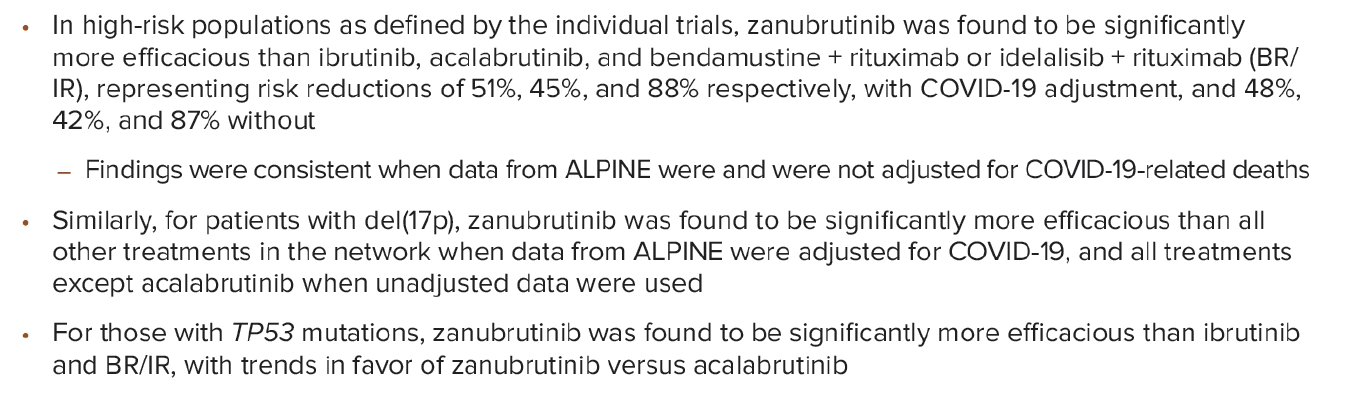 Progression-free survival
In high-risk populations as defined by the individual trials, zanubrutinib was found to be significantly more efficacious than ibrutinib, acalabrutinib, and BR/IR, representing risk reductions of 51%, 45%, and 88% respectively, with COVID-19 adjustment, and 48%, 42%, and 87% without
Findings were consistent when data from ALPINE were and were not adjusted for COVID-19-related deaths
Similarly, for patients with del(17p), zanubrutinib was found to be significantly more efficacious than all other treatments in the network when data from ALPINE were adjusted for COVID-19, and all treatments except acalabrutinib when unadjusted data were used
For those with TP53 mutations, zanubrutinib was found to be significantly more efficacious than ibrutinib and BR/IR, with trends in favor of zanubrutinib versus acalabrutinib
0.01
0.10
1
10
100
Favors zanubrutinib
Favors comparator
BR/IR, bendamustine + rituximab or idelalisib + rituximab; CrI, credible interval; del, deletion; Prob, probability better. 
Shadman et al. Abstract #P701 presented at EHA2024.
Overall survival
In high-risk populations as defined by the individual trials, although not statistically significant, there were trends showing numerical benefit with zanubrutinib compared to ibrutinib, acalabrutinib, and BR/IR, representing risk reductions of 41%, 28%, and 35%, respectively, with COVID-19 adjustment, and 31%, 16%, and 24% without
Findings were slightly less favorable for zanubrutinib when ALPINE data were not adjusted for COVID-19-related deaths
OS analyses were not feasible across individual mutation types (del[17p] and TP53) given a lack of reported subgroup data
0.01
0.10
1
10
100
Favors zanubrutinib
Favors comparator
BR/IR, bendamustine + rituximab or idelalisib + rituximab; CrI, credible interval; del, deletion; OS, overall survival; Prob, probability. 
Shadman et al. Abstract #P701 presented at EHA2024.
Conclusions
This is the first NMA to compare the efficacy of BTKis in high-risk patients with R/R CLL
Findings suggest that zanubrutinib is likely to be the most efficacious BTKi for patients with genetic high-risk features such as the presence of TP53 mutations and/or del(17p)
Limitations
The structure of the network must be considered in the context of our findings, specifically for comparisons of zanubrutinib versus BR/IR, which relies on indirect evidence (via ibrutinib), thereby decreasing the certainty of relative effect estimates
The size of some of the subgroups used for NMA were limited, particularly those from ASCEND and the separate del(17p) and TP53 mutated groups from ALPINE
The definition of high-risk varied between the studies included in this NMA. The ELEVATE-RR trial exclusively enrolled patients with del(17p)/del(11q), while ALPINE and ASCEND did not limit enrollment to this population, nor did they report subgroup results for patients with del(11q)
Despite this limitation, findings of analyses for PFS based on del(17p) and TP53 mutation status separately, were consistent with the base case
BR/IR, bendamustine + rituximab or idelalisib + rituximab; BTKi, Bruton’s tyrosine kinase inhibitor; CLL, chronic lymphocytic leukemia; del, deletion; NMA, network meta-analysis; PFS, progression-free survival; R/R, relapsed/refractory.
Shadman et al. Abstract #P701 presented at EHA2024. Shadman et al.
Real-world treatment switching and sequencing
Zanubrutinib, acalabrutinib, and ibrutinib in CLL/SLL
Methods
Retrospective study evaluating real-world treatment switching and sequencing to next line of therapy in patients with CLL/SLL initiating BTKis as 1L or 2L treatment
Data source
A retrospective study was conducted using the Integra Connect database, which includes electronic medical records from community-based oncology practices
The study period was from December 1, 2019, to March 31, 2023, with an index period between January 1, 2020, and February 28, 2023
Patients were indexed on the date of BTKi initiation during the index period
Inclusion criteria
Age ≥18 years with ≥1 diagnosis for CLL or SLL
Initiated acalabrutinib, ibrutinib, or zanubrutinib in the 1L or 2L setting during the index period
Continuous enrollment in the database for ≥30 days prior to and after the index date
Cohorts
Cohorts were developed based on treatment regimens (acalabrutinib, ibrutinib, zanubrutinib) and stratified by line of therapy (1L and 2L)
Study measures
Demographics, clinical characteristics, and comorbidities were measured at baseline
Treatment switching was measured as patients initiating another treatment within the same line or advancing to the next line of therapy within 90 days
Sequencing to next line of therapy was calculated from the time-to-next treatment Kaplan-Meier curve, censoring patients at end of follow-up, and reported as the proportion of patients receiving the next line of therapy at 180 days
1L, first-line; 2L, second-line; BTKi, Bruton’s tyrosine kinase inhibitor; CLL, chronic lymphocytic leukemia; SLL, small lymphocytic lymphoma. 
Pinilla-Ibarz et al. Abstract #P697 presented at EHA2024.
Baseline characteristics for patients initiating a BTKi in 1L
A total of 2816 patients initiated a 1L BTKi during the index period
In 1L, ibrutinib (50.5%) was the most common BTKi followed by acalabrutinib (44.0%) and zanubrutinib (5.6%) 
In 1L, median (IQR) follow-up was 123 (63-335) days for zanubrutinib, 406 (196-659) days for acalabrutinib, and 637 (326-921) days for ibrutinib (P<0.0001)
There were no significant differences across the 3 groups for age, gender, payer type, or Rai stage at baseline among 1L patients 
There was a significant (P<0.0001) difference in CLL vs SLL and zanubrutinib had the highest percentage of SLL patients (26.75%)
1L, first-line; BTKi, Bruton’s tyrosine kinase inhibitor; CLL, chronic lymphocytic leukemia; IQR, interquartile range; SD, standard deviation; SLL, small lymphocytic lymphoma.
Pinilla-Ibarz et al. Abstract #P697 presented at EHA2024.
Baseline characteristics for patients initiating a BTKi in 2L
A total of 1253 patients initiated a 2L BTKi during the index period
In 2L, acalabrutinib (53.6%) was the most common BTKi followed by ibrutinib (37.8%) and zanubrutinib (8.54%)
In 2L, median (IQR) follow-up was 133 (62-385) days for zanubrutinib, 503 (265-799) days for acalabrutinib, and 524 (259-856) days for ibrutinib (P<0.0001)
Mean age at index was significantly different across the 3 BTKis (P=0.0037) with zanubrutinib having the highest mean age 
The percentage of CLL vs SLL patients was also significantly (P<0.0001) different among 2L patients with zanubrutinib having the highest percentage (24.3%) of SLL patients
2L, second-line; BTKi, Bruton’s tyrosine kinase inhibitor; CLL, chronic lymphocytic leukemia; IQR, interquartile range; SD, standard deviation; SLL, small lymphocytic lymphoma.
Pinilla-Ibarz et al. Abstract #P697 presented at EHA2024.
Treatment switching for patients initiating a BTKi in 1L or 2L
Regardless of line of therapy, switching rate at ≤60 days and 61-89 days was significantly lower for patients receiving zanubrutinib vs acalabrutinib and ibrutinib (P<0.0001, both 1L and 2L) 
In 1L, the percentage of patients switching before 90 days was lowest for zanubrutinib (10.2%) compared to acalabrutinib (20.5%) and ibrutinib (15.6%) 
Zanubrutinib also had the lowest switch rate before 90 days (7.5%) compared to 13.2% for acalabrutinib and 21.1% for ibrutinib among 2L patients
1La
2La
21.1%
20.4%
Switching rate, %
15.6%
13.2%
10.2%
7.5%
a
aP<0.0001
1L, first-line; 2L, second-line; BTKi, Bruton’s tyrosine kinase inhibitor.
Pinilla-Ibarz et al. Abstract #P697 presented at EHA2024.
Proportion of patients receiving next line of therapy at 180 days 1L or 2L BTKi
The proportion of patients receiving the next line of therapy at 180 days was lower for zanubrutinib vs acalabrutinib and ibrutinib (1L P=0.2958; 2L P<0.0001)
Among 1L patients, the proportion of patients receiving the next line of therapy at 180 days was 13.9% for zanubrutinib compared to 24.5% for acalabrutinib and 21.1% for ibrutinib 
In 2L, the proportion at 180 days of patients receiving the next line of therapy was 9.1% for zanubrutinib compared to 18.6% for acalabrutinib and 29.2% for ibrutinib
Proportion of patients receiving the next line of therapy, %
1La
2La
aP<0.0001
1L, first-line; 2L, second-line; BTKi, Bruton’s tyrosine kinase inhibitor.
Pinilla-Ibarz et al. Abstract #P697 presented at EHA2024.
Conclusions
This study highlighted the real-world advantages of zanubrutinib compared to other BTKis in patients with CLL/SLL
Zanubrutinib patients had significantly lower switching rates within 90 days and lower proportion of patients receiving next line of therapy at 180 days when compared with acalabrutinib and ibrutinib in 1L and 2L
Longer follow-up and a larger zanubrutinib sample size are required for a comprehensive assessment of long-term real- world treatment outcomes associated with use of BTKis in CLL/SLL
While this study included a diverse cross-section of CLL/SLL patients in the United States, it is crucial to recognize that the results may not be applicable to all populations
Although real-world data has gained acceptance as a reliable source for understanding actual practice patterns, it may present inherent data limitations related to the completeness of the data source
1L, first-line; 2L, second-line; BTKi, Bruton’s tyrosine kinase inhibitor; CLL, chronic lymphocytic leukemia; SLL, small lymphocytic lymphoma.
Pinilla-Ibarz et al. Abstract #SP697 presented at EHA2024.
Phase 1 Bcl2i study
Sonrotoclax plus zanubrutinib in R/R CLL
BGB-11417-101: Study design
BGB-11417-101 is a global Phase 1/1b study evaluating sonrotoclax as monotherapy, or in combination ± zanubrutinib, and ± obinutuzumab in patients with B-cell malignancies
Primary endpoints
Safety per CTCAE v5.0
MTD 
RP2D
Sonrotoclax + zanubrutinib dose findinga (weekly ramp-up)
Sonrotoclax + zanubrutinib expansion (daily or weekly ramp-up)
R/R CLL/SLL, R/R MCL, TN CLL/SLL
R/R CLL/SLL, R/R MCL, TN CLL/SLL
640 mg
320 mg selected for expansion
320 mg
Treatment consisted of 8-12 weeks of zanubrutinib lead-in (320 mg QD or 160 mg BID), then in combination with sonrotoclax (with weekly or daily ramp-up to target dose) until disease progression
320 mg
160 mg
80 mg
40 mg
Median follow-up (range): 19.3 months (0.4-35.7)
aThe safety monitoring committee reviewed dose-level Cohort data before dose escalation. 
BID, twice a day; CLL, chronic lymphocytic leukemia; CTCAE, Common Terminology Criteria for Adverse Events; MCL, mantle cell lymphoma; MTD, maximum tolerated dose; QD, once daily; RP2D, recommended Phase 2 dose; R/R, relapsed/refractory; SLL, small lymphocytic lymphoma; TN, treatment-naïve. 
Opat et al. Abstract #S156 presented at EHA2024.
Treatment-emergent adverse events
No DLTs occurred and MTD was not reached
The 320 mg sonrotoclax + zanubrutinib Cohort was expanded as RP2D 
Sonrotoclax in combination with zanubrutinib was well tolerated, with very low rates of treatment discontinuation and dose reductions
No deaths were observed
aOne patient discontinued zanu due to intracranial hemorrhage. bOne patient had dose reduction of zanu (during lead-in) due to neutropenia. cOne patient discontinued both sonro and zanu due to plasma cell myeloma. d19 patients were treated with sonro; 3 patients are still in the zanu lead-in phase.
DLT, dose-limiting toxicity; MTD, maximum tolerated dose; RP2D, recommended Phase 2 dose; sonro, sonrotoclax; TEAE, treatment-emergent adverse event; zanu, zanubrutinib.
Opat et al. Abstract #S156 presented at EHA2024.
Treatment-emergent adverse events
TEAEs in ≥5 patients of all patients and those treated at sonrotoclax RP2D of 320 mga,b
All cohorts (N=47)
Sonrotoclax 320 mg + zanubrutinib (n=22)
c
c
Median follow-up (range): 
19.3 (0.4-35.7) months
Median follow-up (range): 
6.8 (0.4-26.9) months
d
TEAEs observed with sonrotoclax + Zanubrutinib were mostly low Grade and transient
No dose reductions due to diarrhea occurred
No TLS, atrial fibrillation or febrile neutropenia occurred
aGrade is listed as worst Grade experienced by patient on any drug. bHematologic AEs were graded per iwCLL criteria; nonhematologic AEs were graded per CTCAE v5.0 criteria.  cNeutropenia combines preferred terms neutrophil count decreased and neutropenia. dThrombocytopenia combines preferred terms platelet count decreased and thrombocytopenia.
AE, adverse event; CTCAE, Common Terminology Criteria for Adverse Events; iwCLL, international workshop on chronic lymphocytic leukemia; RP2D, recommended Phase 2 dose; TEAE, treatment-emergent adverse event; TLS, tumor lysis syndrome; URTI, urinary tract infection.  
Opat et al. Abstract #S156 presented at EHA2024.
Responses
ORRa,b
75%
ORRa,b
100%
ORRa,b
100%
ORRa,b
100%
ORRa,b
100%
ORRa,b
97%
Sonrotoclax + zanubrutinib achieves deep responses across all dose levels
With a median study follow-up of 19.3 months, the ORR was 97%, with a 57% CR/CRi rate across all doses 
In the 320 mg cohort, the ORR was 100%, with a 73% CR/CRi rate 
The median time to CR or CRi was 9.8 months (range, 5.3-22.8 months) 
Of 6 evaluable patients with prior BTK inhibitor therapy, 4 achieved PR and 1 achieved CR
c,d
aResponses were assessed per 2008 iwCLL criteria and percentage of response is based on number of patients who had at least one post-baseline tumor assessment after dosing sonrotoclax. bORR was defined as PR-L or better. cOne patient achieved CRi. dOne patient previously exposed to venetoclax was included and achieved CR. eFor all patients as treated (n=47).
BTK, Bruton’s tyrosine kinase; CR, complete response; CRi, complete response with incomplete marrow recovery; iwCLL, international workshop on chronic lymphocytic leukemia; nPR, nodular partial response; ORR, overall response rate; PR, partial response; PR, PR with lymphocytosis; SD, stable disease; sonro, sonrotoclax; zanu, zanubrutinib.
Opat et al. Abstract #S156 presented at EHA2024.
Minimal residual disease
Best MRDa
by week 24b
Best MRDa
by week 48b
Overall
best MRDa
Sonrotoclax + zanubrutinib achieved high rates of uMRD in peripheral blood
Of 33 MRD-evaluable patients, 28 (85%) had uMRD at time of data cutoff 
Data shows evidence of responses deepening over time
All patients in the 160 mg, 320 mg and 640 mg cohorts  who reached week 48 achieved uMRD
Data cutoff: February 18, 2024. 
aMeasured by an ERIC-approved flow cytometry method with 10-4 sensitivity. uMRD4 defined as <10-4 CLL cells of total WBCs. MRD4+ defined as ≥10-4 CLL cells of total WBCs. MRD is best reported within a 2-week window following the week 24/week 48 day 1 MRD assessments. bWeek 24 or 48 of treatment at target dose, following zanu monotherapy and sonro ramp-up to target dose.
CLL, chronic lymphocytic leukemia; ERIC, European Research Initiative on CLL; MRD, minimal residual disease; sonro, sonrotoclax; uMRD, undetectable MRD; WBC, white blood cell; zanu, zanubrutinib. 
Opat et al. Abstract #S156 presented at EHA2024.
Progression-free survival
With a median study follow-up of 19.3 months, only 1 PFS event occurred in the 40 mg cohort
Sonro 40 mg + zanu
Sonro 80 mg + zanu
Sonro 160 mg + zanu
Sonro 320 mg + zanu
Sonro 640 mg + zanu
PFS, progression-free survival; sonro, sonrotoclax; zanu, zanubrutinib.  
Opat et al. Abstract #S156 presented at EHA2024.
Conclusions
Data of sonrotoclax + zanubrutinib demonstrate an encouraging safety and efficacy profile in patients with R/R CLL
Sonrotoclax + zanubrutinib combination treatment had a tolerable safety profile in patients with R/R CLL/SLL at all dose levels tested up to 640 mg
46/47 patients remain on study treatment with a median follow-up of 19.3 months
No TLS and no cardiac toxicity, including atrial fibrillation, were observed
The most commonly reported hematologic TEAE was neutropenia, which was mostly transitory, with no cases of febrile neutropenia, and did not require sonrotoclax dose reductions
Efficacy was promising in this R/R CLL/SLL population, including patients with high-risk features
The combination of sonrotoclax + zanubrutinib demonstrated a 97% ORR, with a CR/CRi rate of 57% across all dose levels and 100% ORR with a CR/CRi rate of 73% at 320 mg
Responses deepened over time with high blood MRD negativity observed by week 48 of combination therapy
At 19.3 months of median study follow-up, only 1 PFS event occurred in the lowest tested dose (40 mg)
Follow-up is ongoing with this promising combination therapy
CLL, chronic lymphocytic leukemia; CR, complete response; CRi, CR with incomplete marrow recovery; MRD, minimal residual disease; ORR, overall response rate; PFS, progression-free survival; R/R, relapsed/refractory; SLL, small lymphocytic lymphoma; TEAE, treatment-emergent adverse event; TLS, tumor lysis syndrome. 
Opat et al. Abstract #S156 presented at EHA2024.
Phase 1 BTK degrader study
BGB-16673 in R/R CLL
BGB-16673 in R/R CLL: Study design
CaDAnCe-101 (BGB-16673-101, NCT05006716) is a Phase 1/2, open-label, dose-escalation and dose-expansion study evaluating BGB-16673 in adults with R/R B-cell malignancies
Part 1: Monotherapy dose findinga
Key eligibility criteria for CLL/SLL
Meets iwCLL 2018 criteria for treatment
≥2 prior therapies, including cBTKi if approved for disease
ECOG PS 0-2 & adequate end-organ function
Part 1a: Dose escalationb
Part 1b: Safety expansion
Part 1c: Additional safety expansion
Selected R/R B-cell malignancies
(MZL, FL, MCL, CLL/SLL, WM, DLBCL, RT)
n≤72
6oo mg
Selected R/R B-cell malignancies
(MZL, MCL, CLL/SLL, WM) 
n≤120
≤20 patients at doses cleared in part 1a: dose escalation and recommended for additional evaluation by the SMC
Selected R/R B-cell malignancies 
(MZL, WM, RT, DLBCL, FL) 
n≤40
After part 2 opened, ≤40 patients in ≤3 dose levels as recommended by the SMC
500 mg
350 mg
200 mg
100 mg
Key study objectives for part 1
Primary: safetyc and tolerability, MTD, and RP2D
Secondary: PK, PD, and preliminary antitumor activityd
50 mg
28-day cycle
Determination of BGB-16673 RP2D
Phase 2
Cohort 1
Post-BTKi 
R/R CLL/SLL
Cohort 2
Post-BTKi 
R/R MCL
Cohort 3
Post-BTKi 
R/R WM
Cohort 4
Post-BTKi 
R/R MZL
Cohort 5
R/R FL
Cohort 6
R/R non-GCB DLBCL
Cohort 7
Post-BTKi 
R/R RT
aData from grey portions of figure are not included in this presentation. bBayesian optimal interval design with 6 dose levels (50-600 mg orally QD). cSafety was assessed according to CTCAE v5.0 in all patients and iwCLL hematologic toxicity criteria in patients with CLL; DLTs were assessed during the first 4 weeks. dResponse was assessed per iwCLL 2018 criteria after 12 weeks for patients with CLL.1 
BTKi, Bruton’s tyrosine kinase inhibitor; cBTKi, covalent BTKi; CLL, chronic lymphocytic leukemia; CTCAE, Common Terminology Criteria for Adverse Events; DLBCL, diffuse large B-cell lymphoma; DLT, dose-limiting toxicity; ECOG PS, Eastern Cooperative Oncology Group performance status; FL, follicular lymphoma; GCB, germinal center B-cell; iwCLL, international workshop on CLL; MCL, mantle cell lymphoma; MTD, maximum tolerated dose; MZL, marginal zone lymphoma; PD, pharmacodynamics; PK, pharmacokinetics; QD, once daily; RP2D, recommended Phase 2 dose; R/R, relapsed/refractory; RT, Richter’s transformation; SLL, small lymphocytic lymphoma; SMC, safety monitoring committee; WM, Waldenström’s macroglobulinemia.
1. Hallek M, et al. Blood. 2018;131:2745-2760.
Parrondo et al. Abstract #S157 presented at EHA2024.
Overall safety summary
One DLT was reported (200-mg dose; Grade 3 maculopapular rash)c
None of the 3 TEAEs that led to death were considered related to treatment by the investigators
a(1) Septic shock (350 mg); (2) aspergillosis (350 mg); (3) pneumonia (200 mg) in the context of PD. b(1) Aspergillosis and cerebral aspergillosis (350 mg); (2) general physical health deterioration (350 mg) in the context of PD; (3) septic shock (350 mg); (4) pneumonia (200 mg) in the context of PD; (5) subdural hemorrhage (350 mg); (6) thyroid carcinoma (200 mg). cDLTs were only assessed during the first 4 weeks of Part 1a. 
DLT, dose-limiting toxicity; PD, progressive disease; TEAE, treatment-emergent adverse event.
Parrondo et al. Abstract #S157 presented at EHA2024.
Adverse events
Most frequent adverse events
No cases of atrial fibrillation or Grade ≥3 hypertension were reported
aAll grade TEAEs in ≥10% of patients. bAll events were lab findings and were transient, mostly occurring during the first 1-3 cycles of treatment, with no clinical pancreatitis.
TEAE, treatment-emergent adverse event. 
Parrondo et al. Abstract #S157 presented at EHA2024.
Overall response rate
The ORR was 72% (31/43) in response-evaluable patients with CLL/SLL
The ORR for the 200-mg group was 88%, with 2 patients achieving CR
The ORR was similar in patients who had:
Previously received cBTK+ BCL2 inhibitors (70%)
Del(17p) or TP53 mutation (68%)
Complex karyotype (67%)
Responses have been observed in patients with C481S, T474I, and/or L528S BTK mutations, as well as patients with PLCG2 mutations
aPercentages may not sum to 100 due to rounding. bProportion of patients who achieved a best overall response of PR-L or better. cOne additional patient reported response after the February 14, 2024 data cut, indicating a 94% ORR (15/16 patients) in the 200-mg dose group. dProportion of patients who achieved a best overall response of SD or better. eStudy follow-up enrolled set N=49. fTime to first qualifying response in patients with a best overall response better than SD. 
BCL2, B-cell lymphoma 2; BTK, Bruton’s tyrosine kinase; cBTK, covalent BTK; CLL, chronic lymphocytic leukemia; CR, complete response; del, deletion; ORR, overall response rate; PD, progressive disease PR, partial response; PR-L, PR with lymphocytosis; SD, stable disease; SLL, small lymphocytic lymphoma.
Parrondo et al. Abstract #S157 presented at EHA2024.
Treatment duration and response
Dose level (mg)
Prior therapy
50
100
200
350
500
CR
PR
PR-L
SD
PD
Ongoing treatment
Death
CLL
SLL
CLL
CLL
CLL
CLL
CLL
CLL
CLL
CLL
CLL
CLL
CLL
CLL
CLL
CLL
CLL
CLL
CLL
CLL
CLL
CLL
CLL
CLL
CLL
CLL
CLL
CLL
CLL
CLL
CLL
SLL
CLL
CLL
CLL
CLL
CLL
CLL
CLL
CLL
CLL
CLL
CLL
CLL
SLL
CLL
CLL
CLL
CLL
0
13
25
37
49
61
73
85
97
109
Treatment duration, weeks
aBTK mutation status listed or was absent (-) or unknown (U). 
BCL2i, B-cell lymphoma 2 inhibitor; BTK, Bruton’s tyrosine kinase; BTKi, BTK inhibitor; cBTKi, covalent BTKi; CLL, chronic lymphocytic leukemia; CR, complete response; ncBTKi, non-covalent BTKi; PD, progressive disease PR, partial response; PR-L, PR with lymphocytosis; SD, stable disease; SLL, small lymphocytic lymphoma.
Parrondo et al. Abstract #S157 presented at EHA2024.
Conclusions
In results from this ongoing first-in-human study, the novel BTK degrader BGB-16673 showed a generally well tolerated safety profile in this heavily pretreated CLL population
One DLT was reported and MTD was not reached
No atrial fibrillation or Grade ≥3 hypertension has been reported so far
There was promising antitumor activity, including in patients with BTK inhibitor–resistant mutations and those previously exposed to cBTK inhibitors, ncBTK inhibitors, and BCL2 inhibitors
ORR was 72% (31/43) with an 88% ORR in the 200-mg group, including 2 CRsa
Median time to first response was 2.8 months
Responses may continue to evolve as the study continues beyond the median 4.6-month follow-up
A Phase 2 Cohort of patients with CLL/SLL exposed to both a cBTK inhibitor and BCL2 inhibitor is now enrolling
These data support promising clinical activity of BGB-16673 in treatment of patients with CLL/SLL
aOne additional patient reported response after the February 14, 2024 data cut, indicating a 94% ORR (15/16 patients) in the 200-mg dose group.
BCL2, B-cell lymphoma 2; BTK, Bruton’s tyrosine kinase; cBTK, covalent BTK; CLL, chronic lymphocytic leukemia; CR, complete response; DLT, dose-limiting toxicity; ncBTK, non-covalent BTK; MTD, maximum tolerated dose; ORR, overall response rate; SLL, small lymphocytic lymphoma.
Parrondo et al. Abstract #S157 presented at EHA2024.
Phase 1a/b BTK degrader study
NX-5948 in R/R CLL and other B-cell malignancies
NX-5948 in R/R CLL and other B-cell malignancies: Study design
NX-5948-301 is a Phase 1a/b trial evaluating the BTK degrader NX-5948 in adult patients with R/R CLL and other B-cell malignancies
Potential Phase 1b dose expansion 
(N = up to 160 patients)
Phase 1a dose escalation
(ongoing)
CLL/SLL dose A 
Prior BTKi and BCL2i
CLL/SLL dose B 
Prior BTKi and BCL2i
Key eligibility criteria
Age ≥18 years
Relapsed /refractory disease
≥2 prior lines of therapy (≥1 for PCNSL)
ECOG PS 0–1 (ECOG PS 0–2 for PCNSL)
600 mg QD
MCL
Prior BTKi and anti-CD20 CIT
450 mg QD
CLL/SLL
(up to 66 patients)
300 mg QD
AF: in th last 100mg bar an SD point around 13 weeks is missing
MZL
Prior anti-CD20 CIT and ≥2 prior LoT
200 mg QD
100 mg QD
50 mg QD
WM
Prior BTKi and ≥2 prior LoT
600 mg QD
450 mg QD
300 mg QD
DLBCL
Prior anthracycline, anti-CD20 CIT + 1 LoT
NHL/WM
(up to 66 patients)
200 mg QD
100 mg QD
FL
Prior anti-CD20 CIT + 1 LoT
50 mg QD
PCNSL/SCNSL
Who have progressed or had no response to ≥1 prior LoT
BCL2i, B-cell lymphoma 2 inhibitor; BTK, Bruton’s tyrosine kinase; CIT, chemo-immunotherapy; CLL, chronic lymphocytic leukemia; DLBCL, diffuse large B-cell lymphoma; ECOG PS, Eastern Cooperative Oncology Group performance status; FL, follicular lymphoma; LoT, lines of treatment; NHL, non-Hodgkin’s lymphoma; MCL, mantle cell lymphoma; MZL, marginal zone lymphoma; PCNSL, primary CNS lymphoma; QD, once daily; R/R, relapsed/refractory; SCNSL, secondary CNS lymphoma; SLL, small lymphocytic lymphoma; WM, Waldenstrom’s macroglobulinemia.
Linton et al. Abstract #S155 presented at EHA2024.
Safety summary
TEAEs in ≥10% of overall population or grade ≥3 TEAEs or SAEs in >1 patient
1 DLT (non-protocol mandated drug hold; NHL)
2 TEAEs resulting in drug discontinuation (both NHL)
1 related SAE (TLS based on labs, no clinical sequelae)
Grade 5 AE (pulmonary embolism, not deemed NX-5948 related)
No additional safety signal with higher doses
Data cutoff: 17 April 2024.
aPurpura/contusion includes episodes of contusion or purpura; bAggregate of ‘thrombocytopenia’ and ‘platelet count decreased’; cAggregate of 'neutrophil count decreased' or 'neutropenia’; dAggregate of ‘rash’ and ‘rash maculopapular’ and ‘rash pustular’; eAggregate of 'COVID-19' and 'COVID-19 pneumonia’; fAggregate of 'pneumonia’ and ‘pneumonia klebsiella‘. 
AE, adverse event; CLL, chronic lymphocytic leukemia; DLT, dose-limiting toxicity; NHL, non-Hodgkin’s lymphoma; R/R, relapsed/refractory; SAE, serious adverse event; TEAE, treatment-emergent adverse event; TLS, tumor lysis syndrome.
Linton et al. Abstract #S155 presented at EHA2024.
Clinical response
80
60
40
20
a
b
b
0
Lymph node size% change from baseline in SPD of target lesion
-20
-40
-60
Ongoing treatment
-80
-100
NX-5948 showed broad antitumor activity in CLL, as demonstrated by significant lymph node reduction and ORR
Data cutoff: 17 April 2024.
aPatient with Richter’s Transformation (RT) to Hodgkin's on biopsy. bPatients with CNS involvement at baseline. cPatients without identified target lesion(s) at baseline are evaluated as disease-evaluable per iwCLL, while they may not be represented in waterfall plot; dOverall response rate includes CR + CRi + nPR + PR-L + PR.
CI, confidence interval; CLL, chronic lymphocytic leukemia; CR, complete response; CRi, complete response with (incomplete count recovery); iwCLL, international workshop on CLL; ORR, overall response rate; PD, progressive disease; PR, partial response; nPR, nodular partial response; PR-L, partial response with lymphocytosis; R/R, relapsed/refractory; SD, stable disease; SPD, sum of products diameters. 
Linton et al. Abstract #S155 presented at EHA2024.
Treatment duration
Select prior therapies
Durable responses seen in heavily pretreated patients with CLL
Median duration of treatment, months (range)Patients dose escalated during treatment, n
2.8 (0.2–15.2)
9
Response
Assigned dose level
PR
50
PR-L
100
SD
200
*
PD
300
Ongoing
450
600
Yes
0
1
2
3
4
5
6
7
8
9
10
11
12
13
14
15
16
17
Cycle (28 days)
Data cutoff: 17 April 2024.
*Patient with Richter’s transformation to Hodgkin's on biopsy. 
BCL2i, B-cell lymphoma 2 inhibitor; BTKi, Bruton´s tyrosine kinase inhibitor; cBTKi, covalent BTKi; CLL, chronic lymphocytic leukemia; ncBTKi, non-covalent BTKi; PD, progressive disease; PR, partial response; PR-L, partial response with lymphocytosis; SD, stable disease.
Linton et al. Abstract #S155 presented at EHA2024.
Mutation status and BTK degradation
NX-5948 induces rapid and robust degradation of wild-type and mutant BTK
BTK degradation in CLL with BTK mutations
5000
Wild type (n=15)
BTK T474F/I (n=3)
4000
Data cutoff: 17 April 2024.
aPatients could have multiple BTK mutations; BTK mutations were tested at baseline by NGS centrally ≥5% allelic frequency is reported; bL528W, L528S; cT474F, T474I; dV416L, V416M.
AE, adverse event; BTK, Bruton’s tyrosine kinase; DLT, dose-limiting toxicity; MFI, mean fluorescence intensity; NGS, next-generation sequencing; R/R, relapsed/refractory; SAE, serious adverse event; TEAE, treatment-emergent adverse event; TLS, tumor lysis syndrome. 
Linton et al. Abstract #S155 presented at EHA2024.
BTK C481S (n=7)
3000
BTK L528W/S (n=2*)
BTK V416L/M (n=1)
2000
1000
0
Day 2
Day 8
Day 15
Day 22
Day 29
*1 patient has both BTK L528S and G541S
Clinical activity in patients with baseline mutations
100
On Treatment
Discontinued
Baseline treatment-resistance and poor prognosis mutations were common, indicating a genetically diverse and hard-to-treat CLL patient population
No genotypic profile was linked to intrinsic NX-5948 resistance
80
60
40
20
Change from baseline in SPD, %
0
-20
a
-40
-60
-80
-100
Treatment resistance mutations
Multiple Mutant
Single Mutant
Wt
Poor- prognosis mutations
Mutant
Wt
BTK mutations (43% of pts)
Data cutoff: 17 April 2024.
aPatient with Richter’s Transformation (RT) to Hodgkin's on biopsy.
AE, adverse event; BTK, Bruton’s tyrosine kinase; DLT, dose-limiting toxicity; pts, patients; R/R, relapsed/refractory; SAE, serious adverse event; SPD, sum of products diameters; TEAE, treatment-emergent adverse event; TLS, tumor lysis syndrome; Wt, wildtype. 
Linton et al. Abstract #S155 presented at EHA2024.
BTK
PLCG2
TP53
SF3B1
ATM
NOTCH1
BTK V416L
BTK V416M
BTK T474F
BTK T474I
BTK C481S
BTK L528S
BTK L528W
BTK G541V
Conclusions
NX-5948 was well tolerated in patients with NHL and CLL, with no increased safety signal at higher doses
Deep and durable clinical responses were observed in a difficult-to-treat CLL patient population: 
Heavily pretreated patient population with unfavorable genetic mutations associated with poor prognosis and BTK inhibitor resistance mutations
Robust clinical activity in patients with CLL with 69.2% ORR and all responses ongoing as of  April 17, 2024:
Rapid responses – majority of responses (15/18) seen at the first scan (8 weeks)
Durable and deepening responses with longer time on treatment (27/31 patients still on study)
No patient profile associated with intrinsic resistance to NX-5948
These data support the continued development of NX-5948 in the treatment of CLL where Phase 1b dose expansion is planned
BTK, Bruton’s tyrosine kinase; CLL, chronic lymphocytic leukemia; NHL, non-Hodgkin’s lymphoma; ORR, overall response rate.
Linton et al. Abstract #S155 presented at EHA2024.